Le mouvement antispéciste
en Suisse:Stratégies et résultats
Pia Shazar et Fabien Truffer
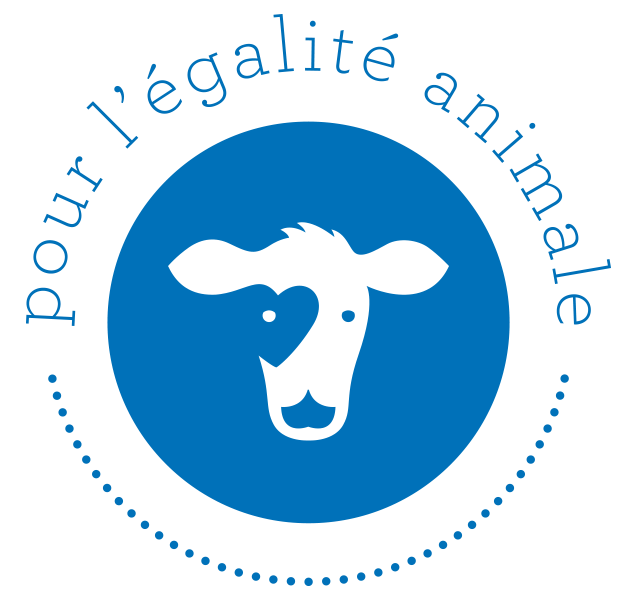 Estivales de la Question Animale 2018
Plan

Contexte suisse
Stratégie adoptée
Exemples concrets: vidéos d’abattoirs
Résultats et fonctionnement des médias
Perspectives d’avenir
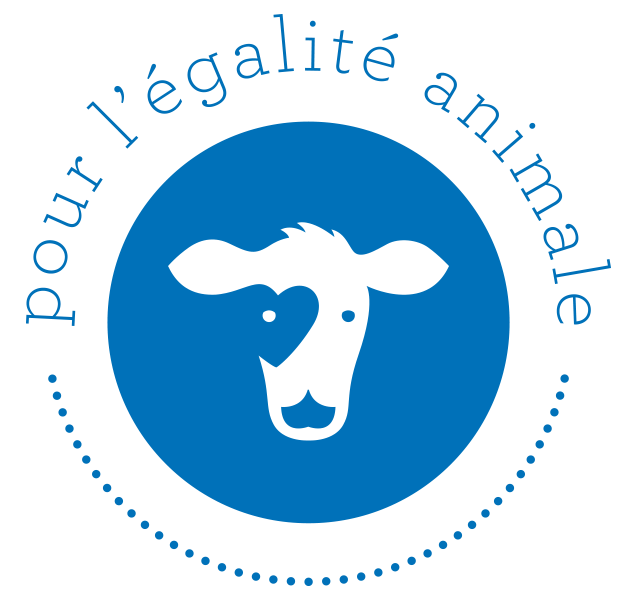 Contexte suisse
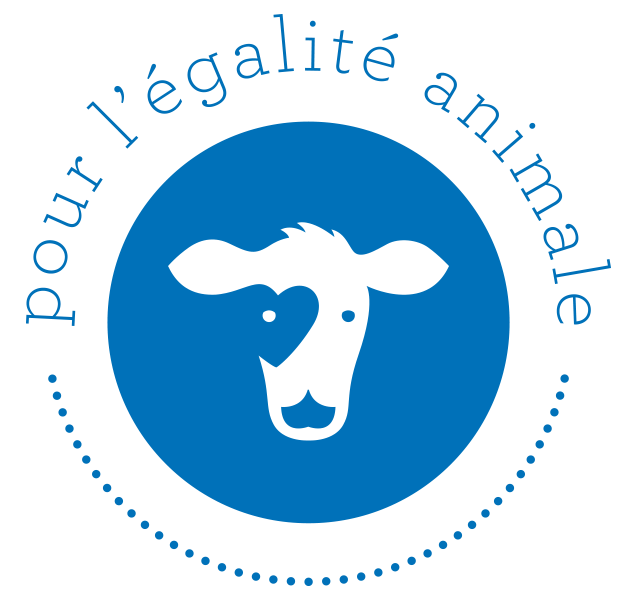 1.1 Contexte politique
Démocratie directe (initiative populaire et référendum) et ses effets

Fédéralisme et division linguistique
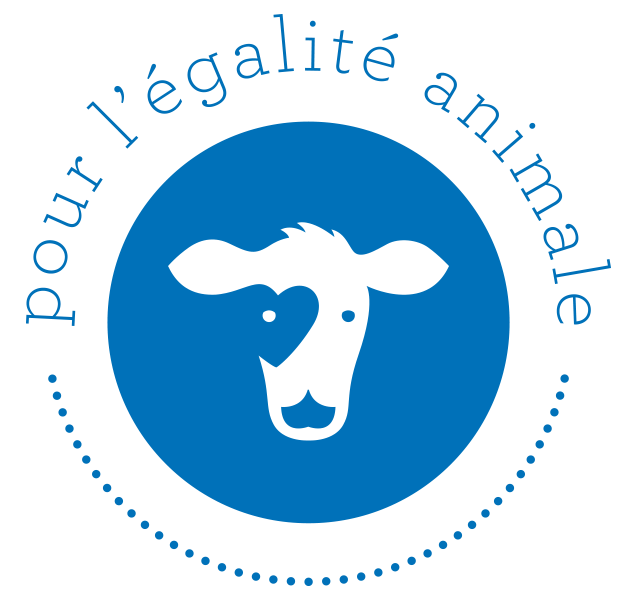 1.1 Contexte politique
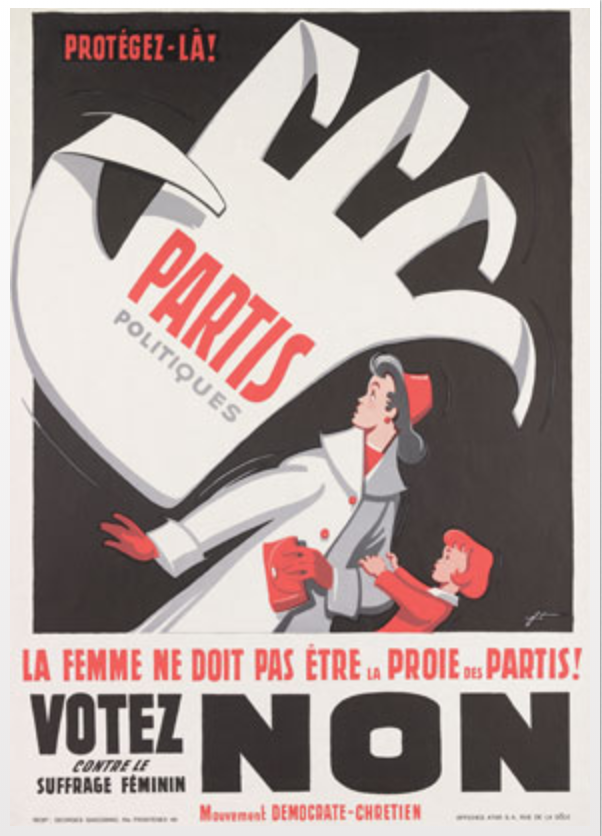 Conservatisme:
suffrage féminin (1971 => 1991)
légalisation de l’avortement (2002)
partenariat enregistré (2005)
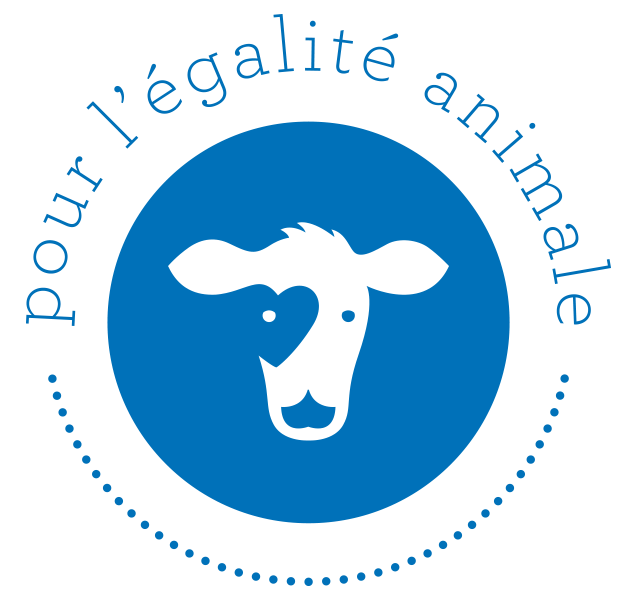 1.1 Contexte politique
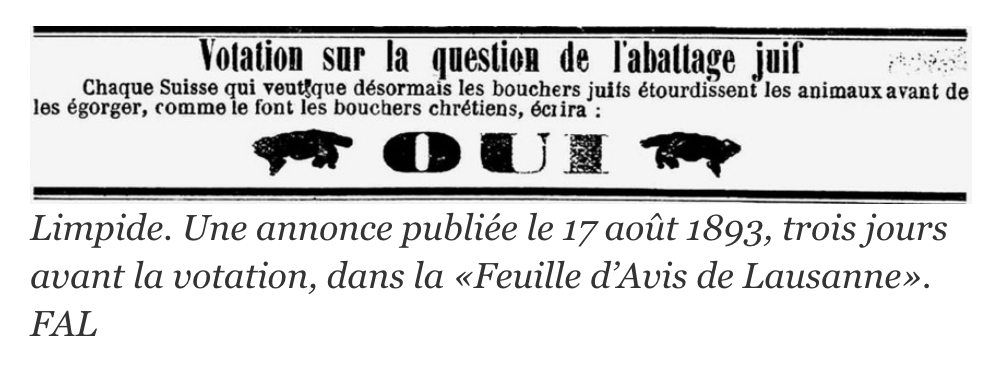 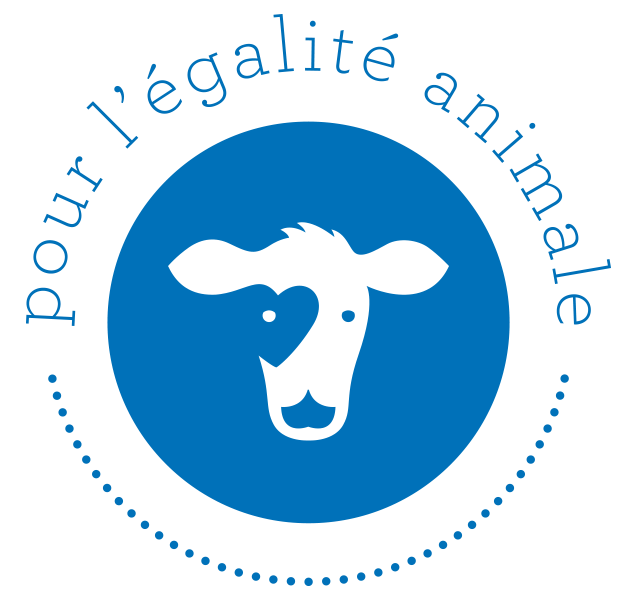 Source: “Il faudra assommer le bétail avant de le saigner”, article du 24 heures, 07.04.2018, par Gilles Simond
1.1 Contexte politique
« Interdiction d’abattre le bétail de boucherie sans l’avoir préalablement étourdi »,1891
« Pour la suppression de la vivisection »,1981
« Pour une réduction stricte et progressive des expériences sur les animaux, 1986
« Pour l’abolition des expériences sur les animaux », 1990
« Contre les mauvais traitements envers les animaux et pour une meilleure protection juridique de ces derniers », 2008
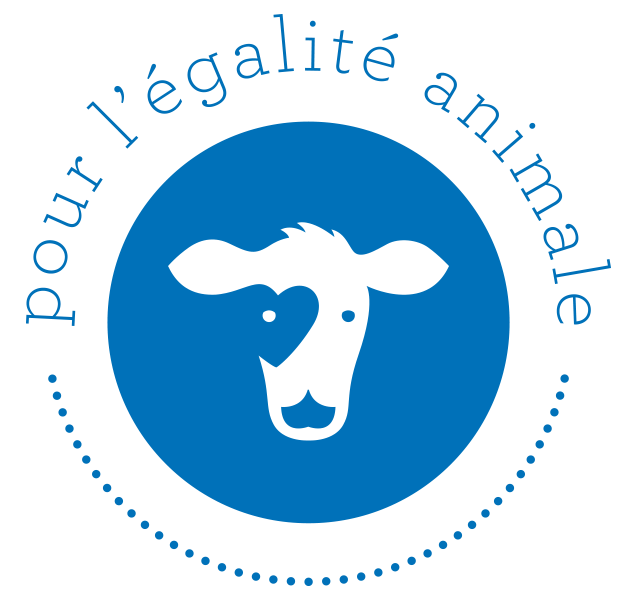 1.1 Contexte politique
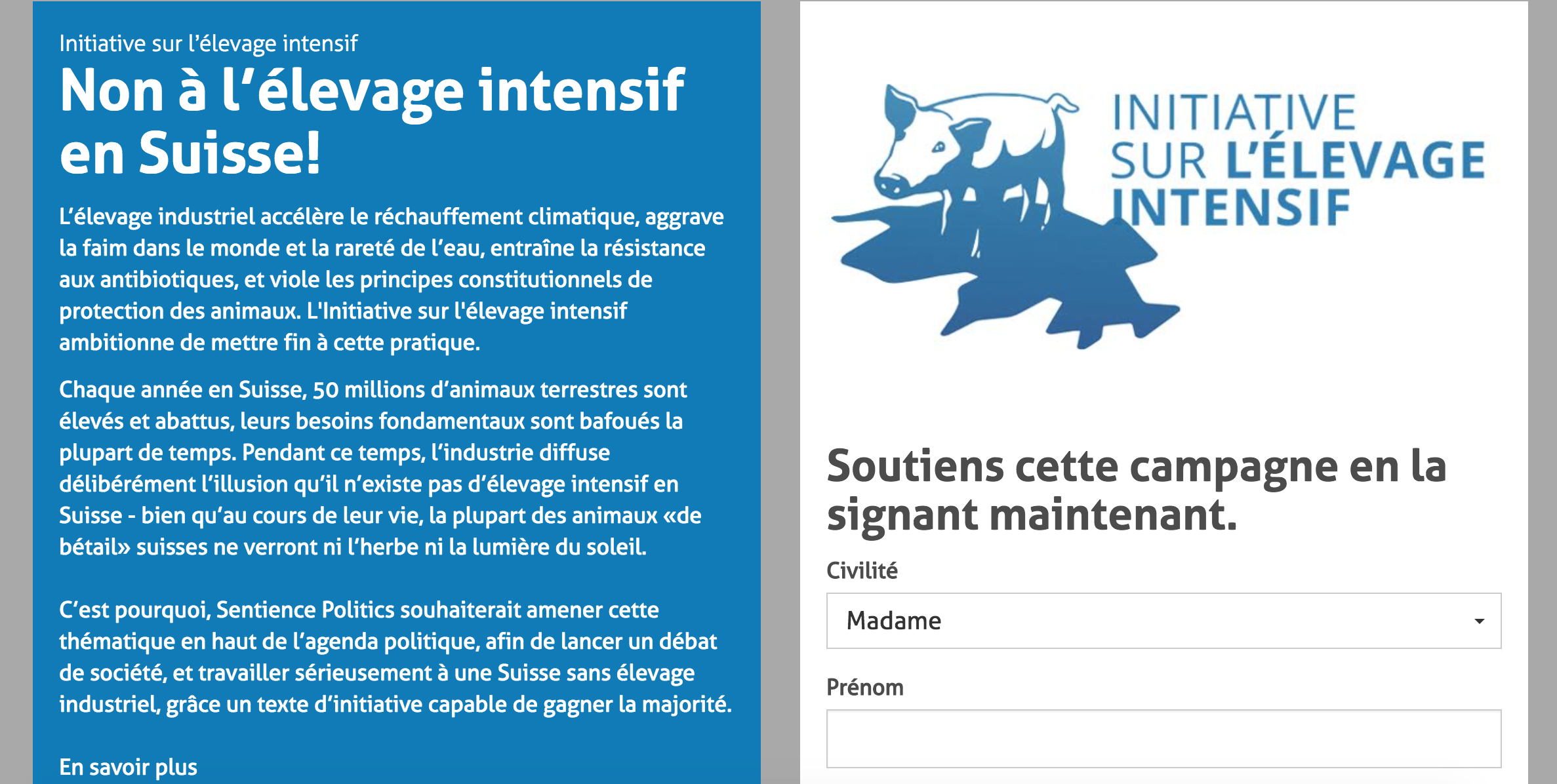 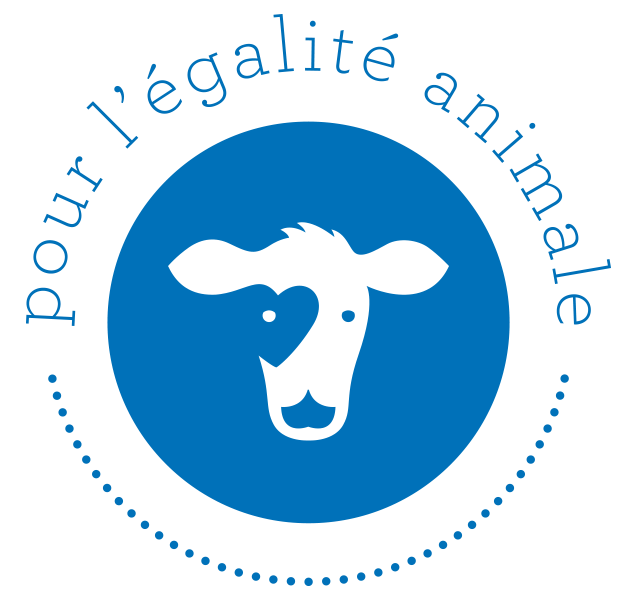 1.2 Suisse et relations internationales
Neutralité - lieu de rencontre et de formation de militants
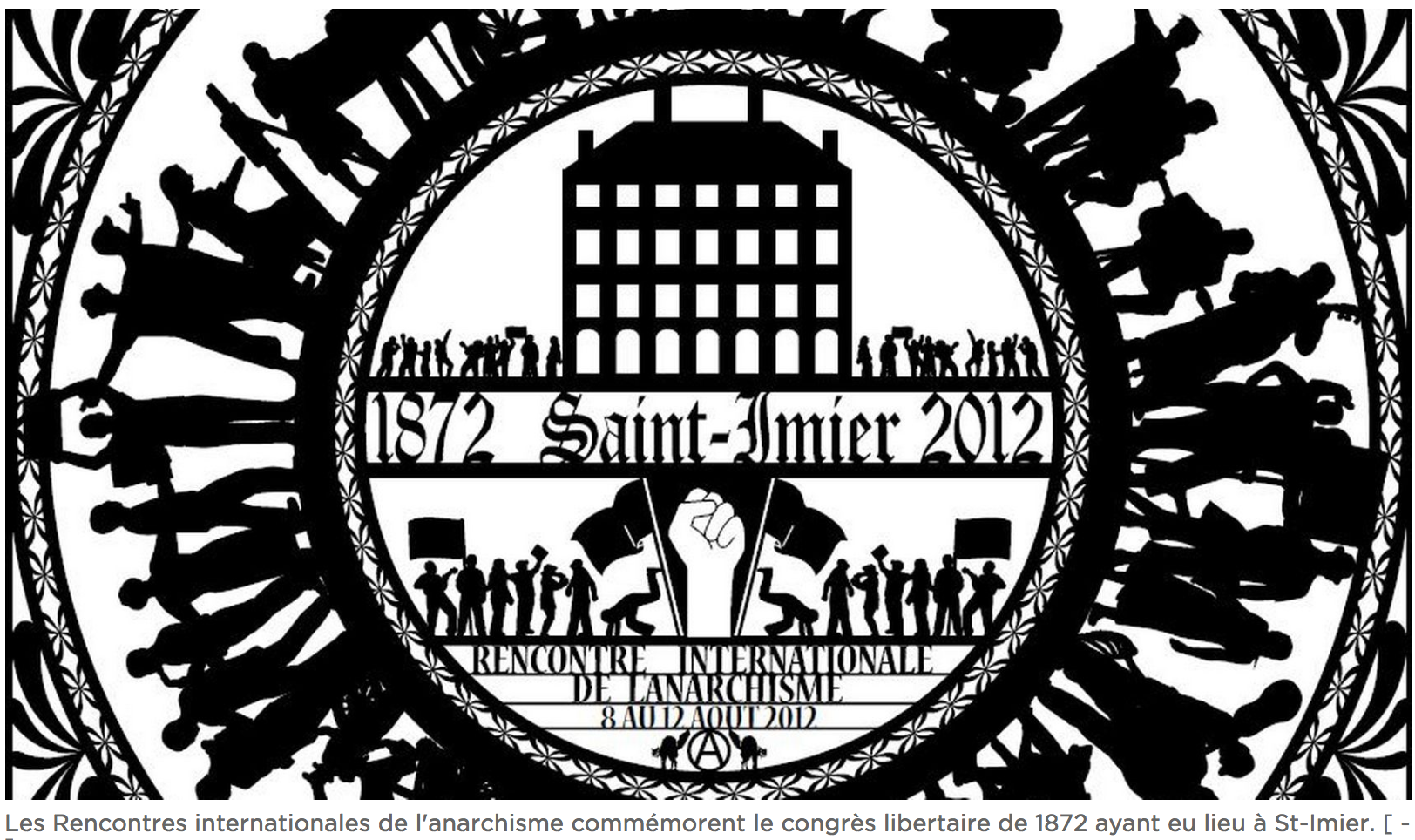 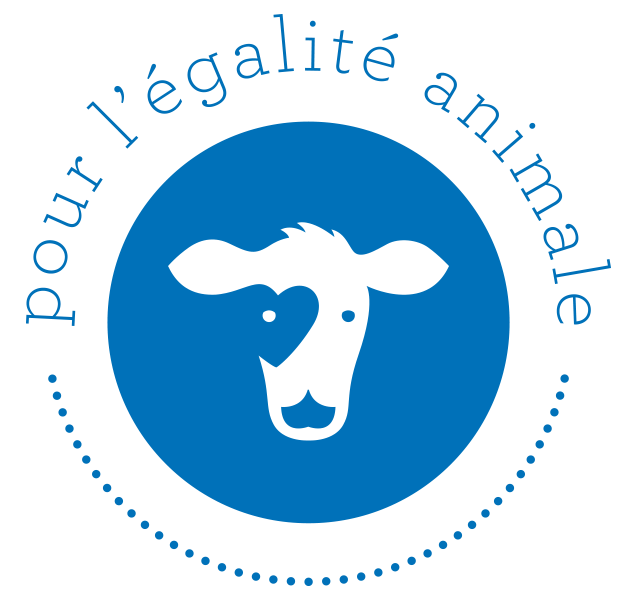 1.3 Image d’épinal du bien-être animal
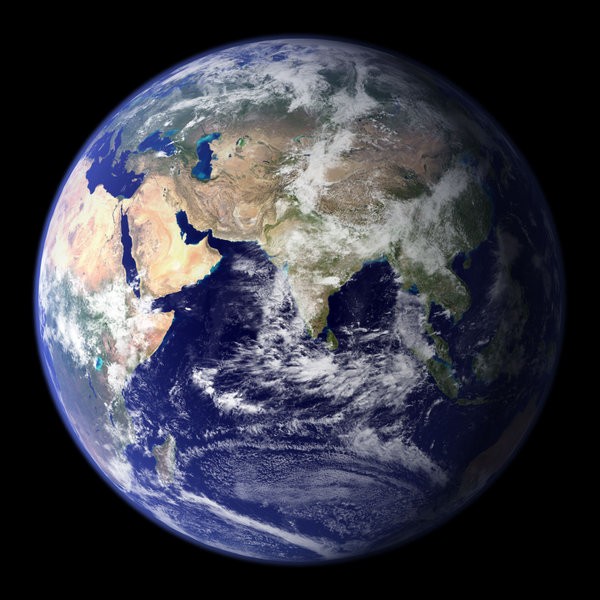 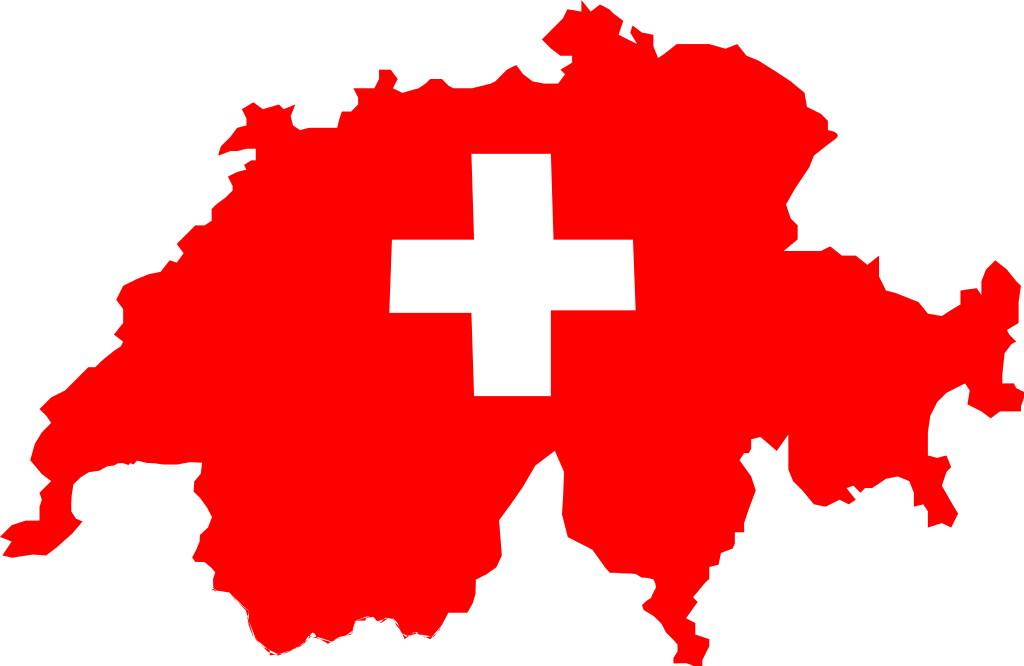 >
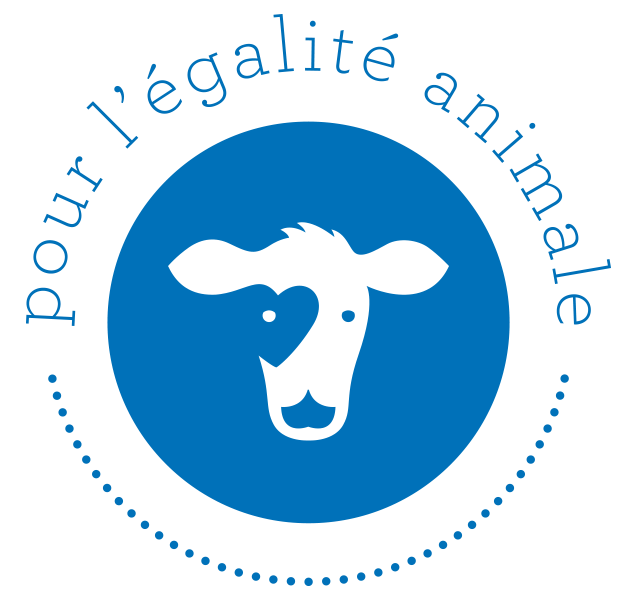 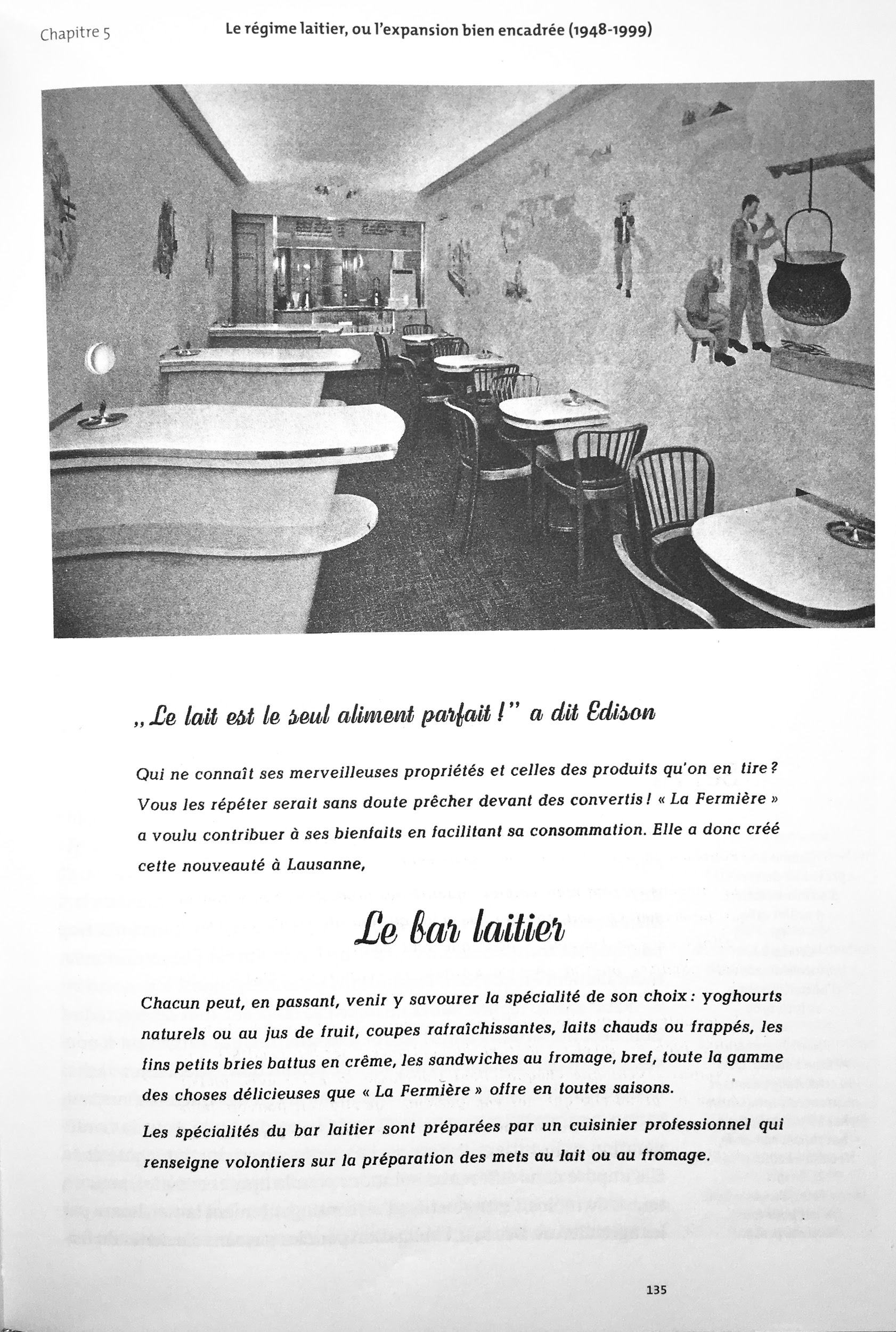 Brochure publicitaire pour le Bar à lait, Lausanne vers 1950.
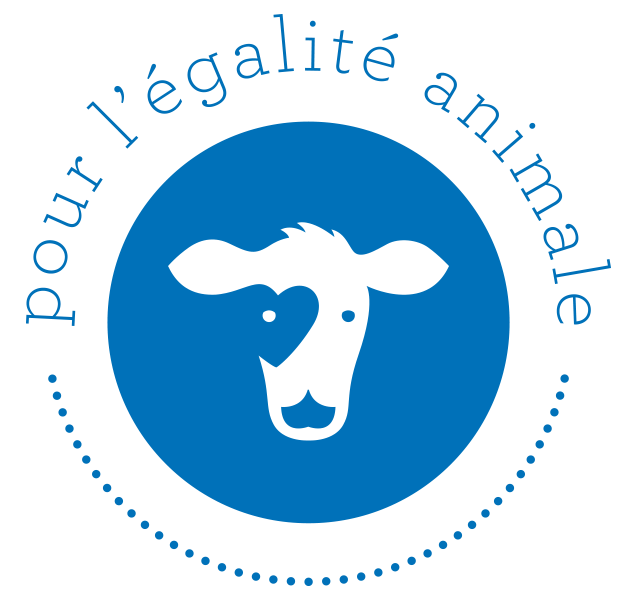 1.3 Image d’épinal du bien-être animal
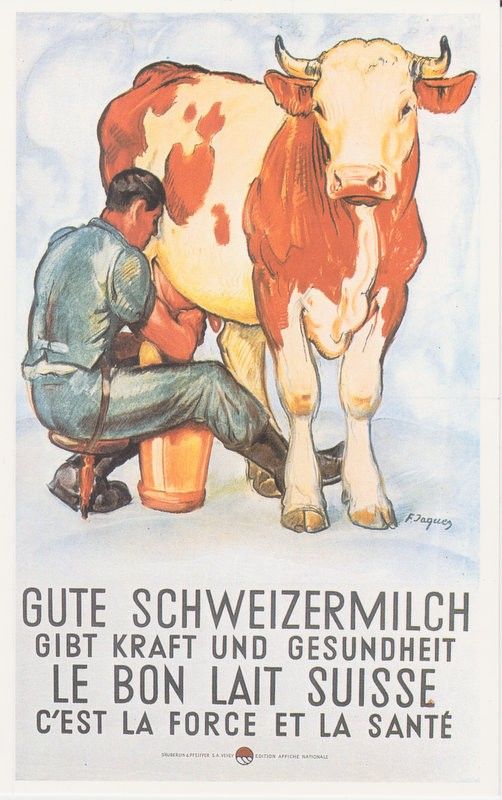 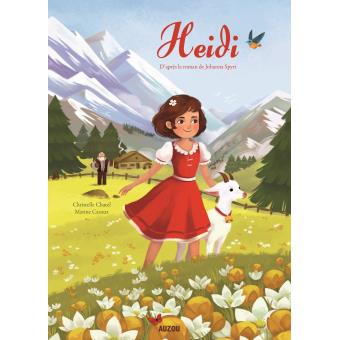 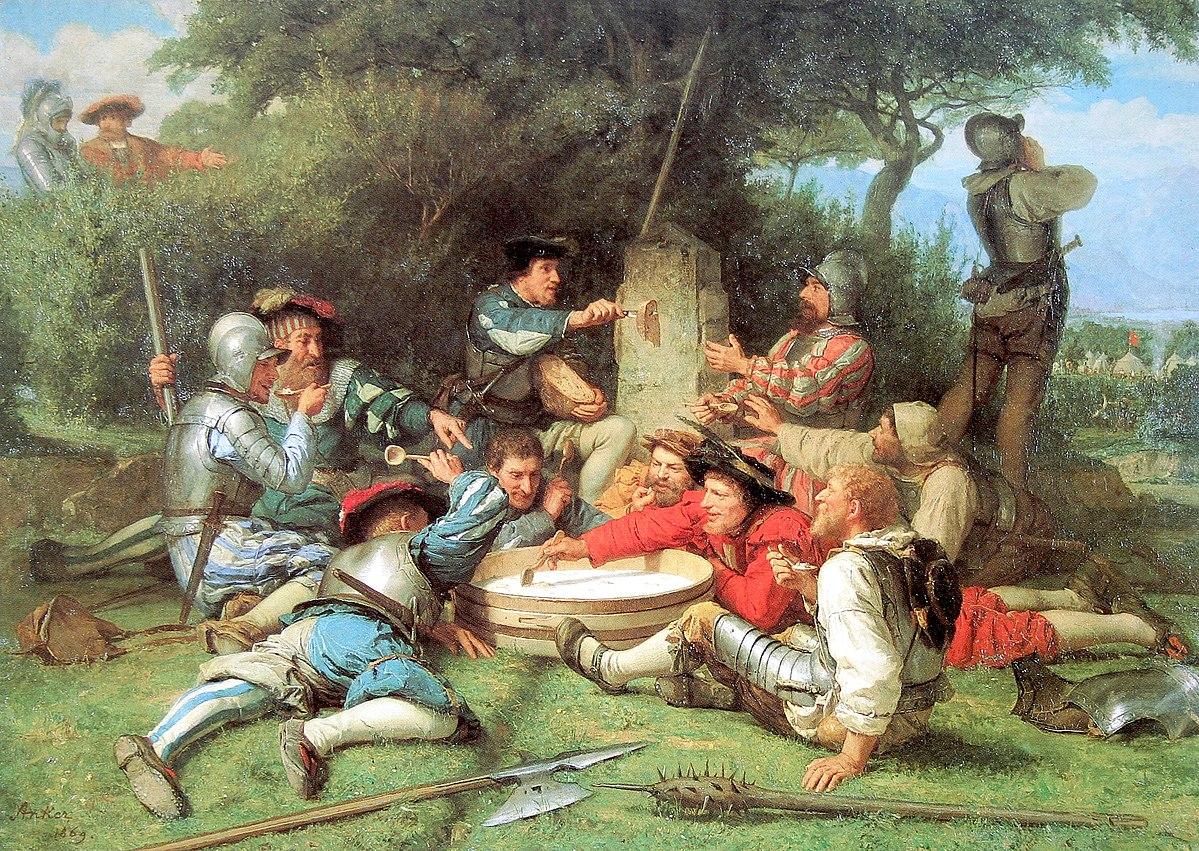 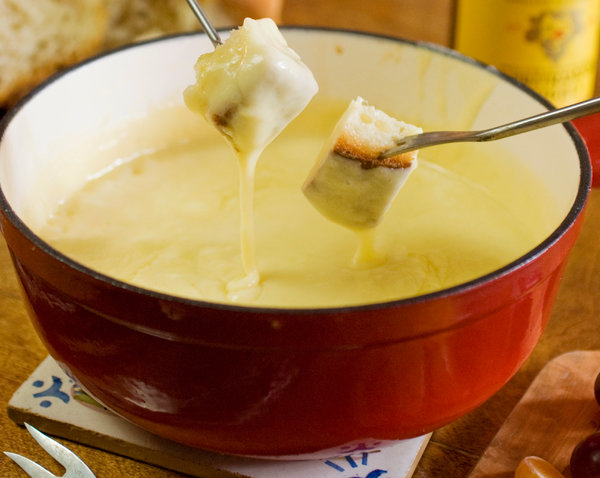 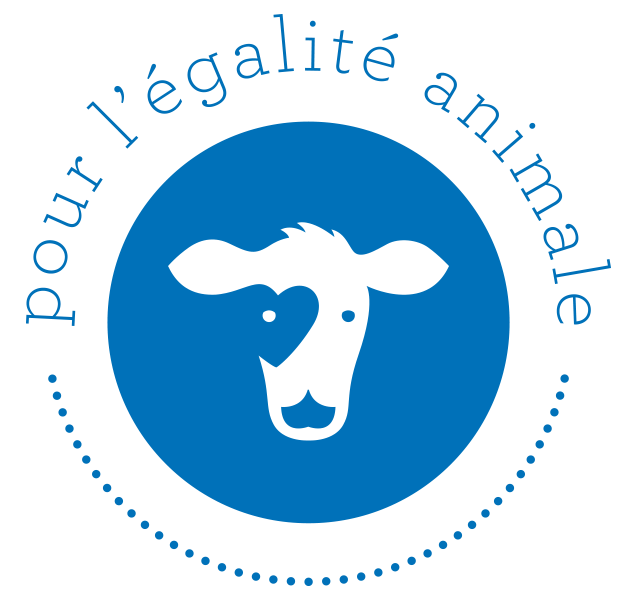 1.3 Image d’épinal du bien-être animal
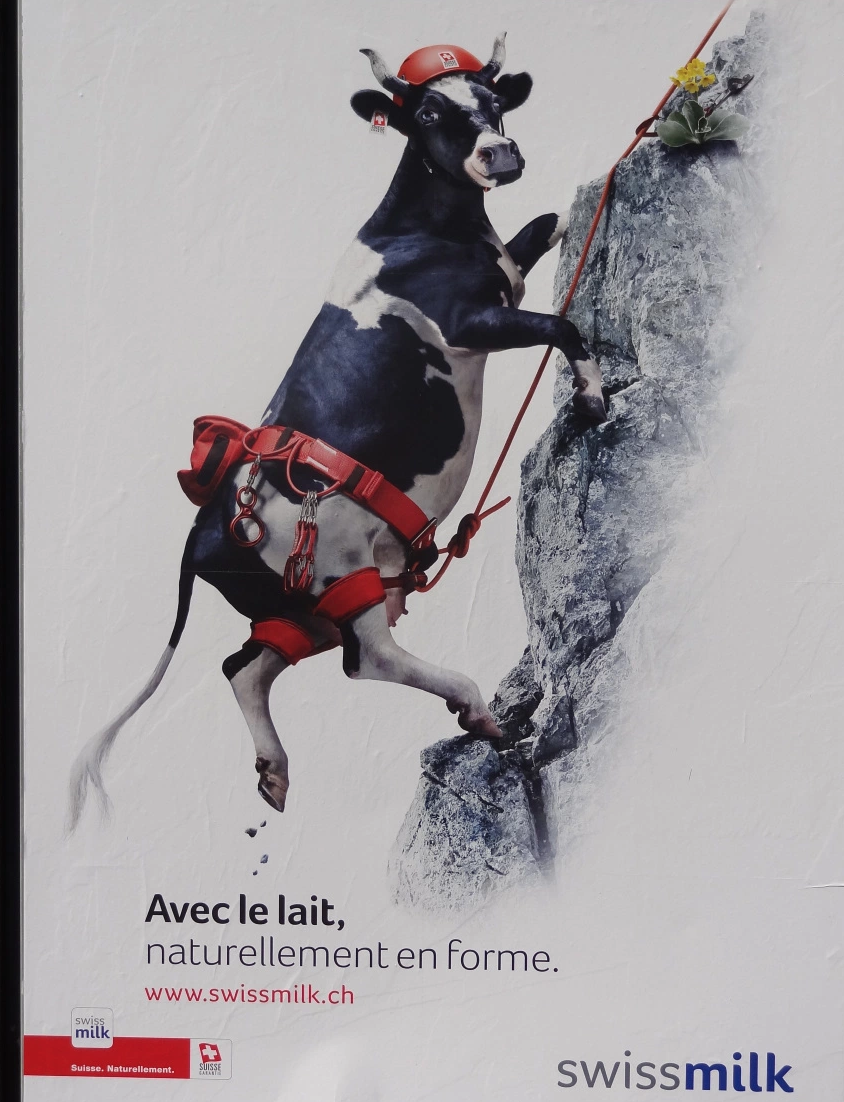 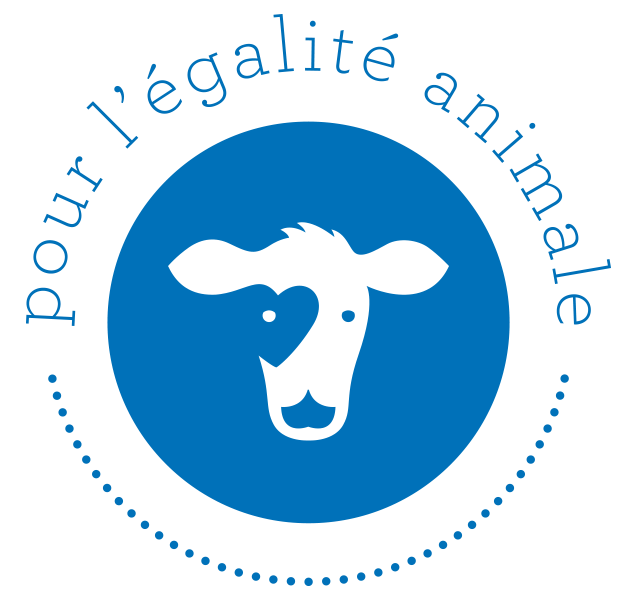 1.4 Historique du mouvement romand
Associations:
2006: Lausanimaliste
2011: Genèvanimaliste
2014: PEA - Pour l’Égalité Animale

Pas d’autre association antispéciste: SPA, PSA, LSCV, ACUSA, Kate Amiguet avec MART, SwissVeg
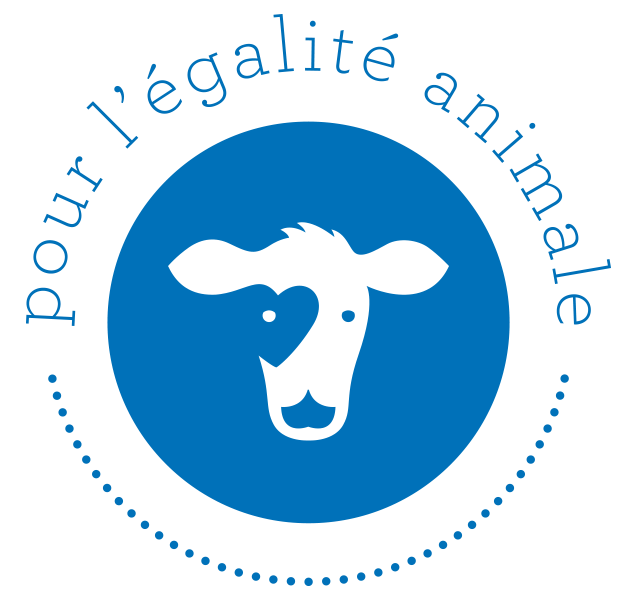 1.4 Historique du mouvement romand
2004: Infiltration par Securitas
2009: Stop Huntingdon Animal Cruelty
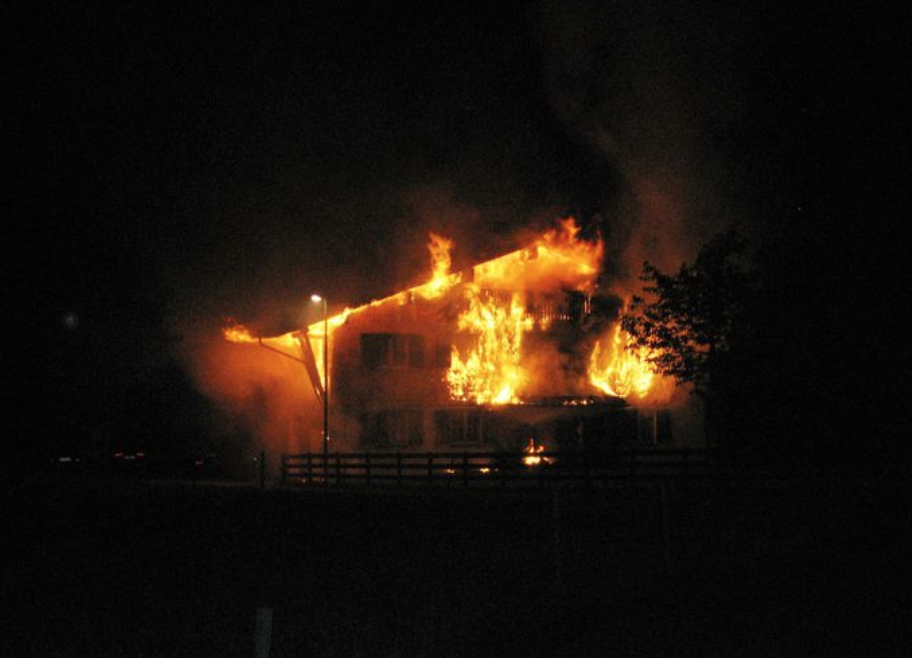 SHAC et le début des mesures de surveillance étatique
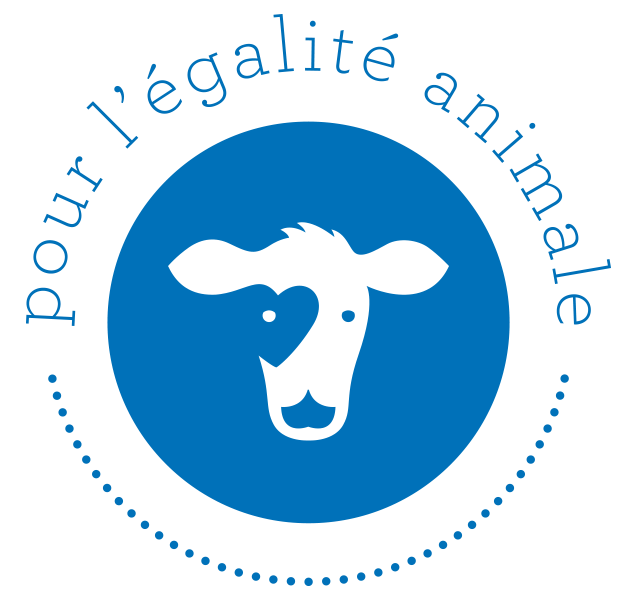 1.4 Historique du mouvement romand
2009: Campagne pour l’abolition de la viande
2010: “Derrière les portes” de Kate Amiguet
2013: VeggiePride à Genève
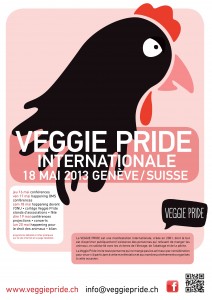 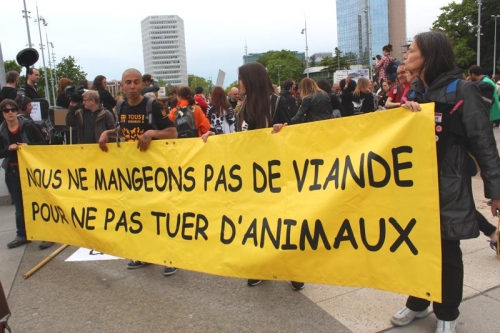 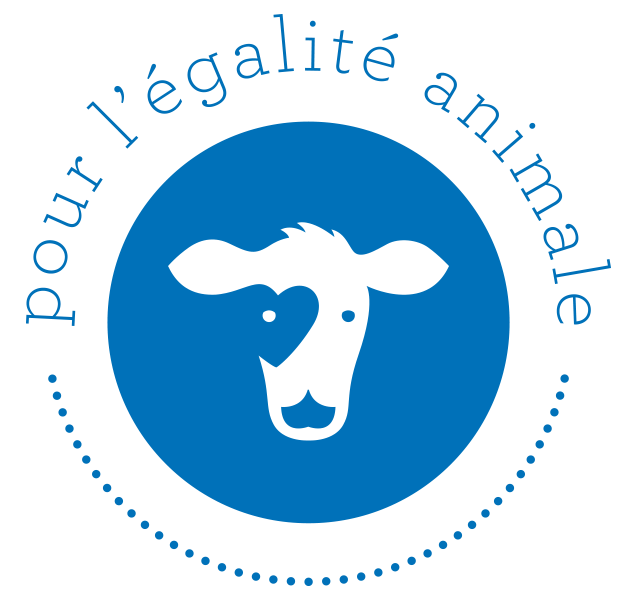 1.4 Historique du mouvement romand
2015: Journée Mondiale pour la fin du spécisme
2016 (fin): Création de l’antenne suisse de 269 LA
2017: Journée Mondiale pour la fin de la pêche
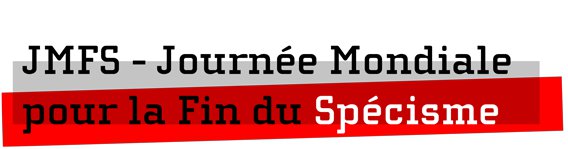 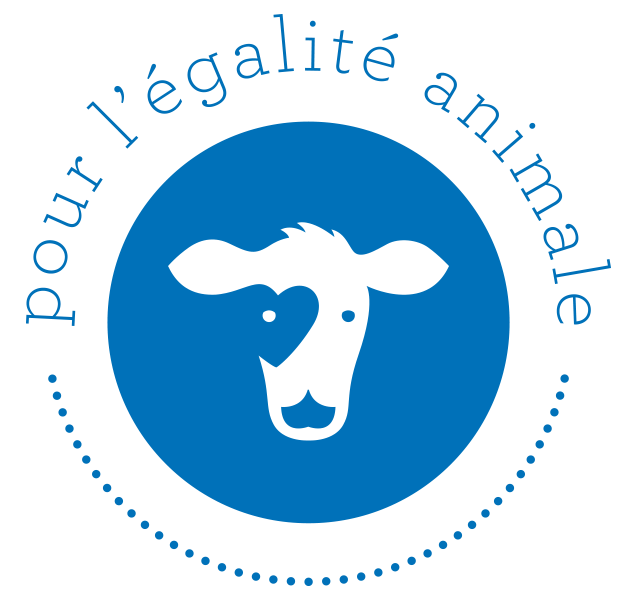 1.4 Historique du mouvement romand
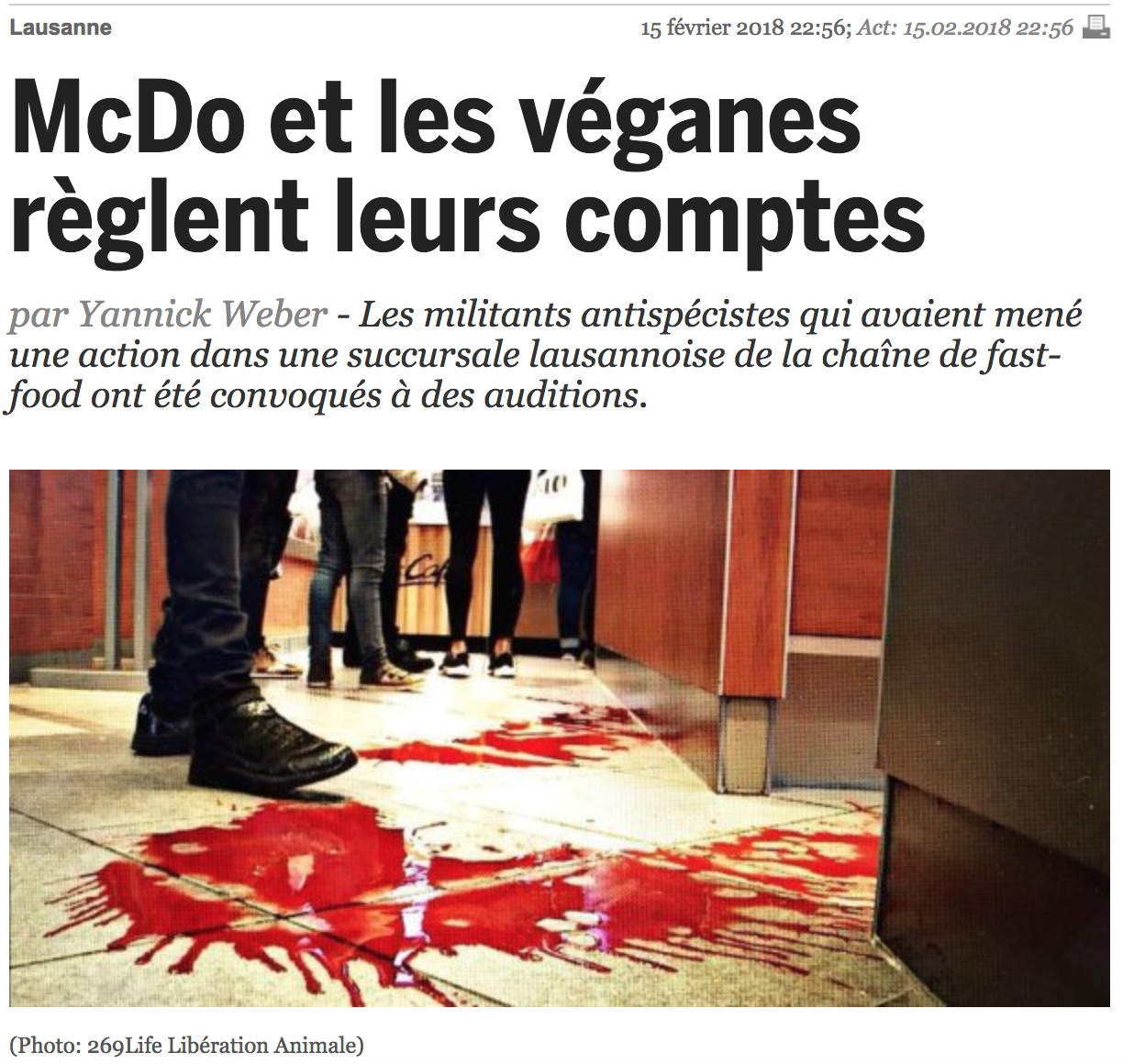 La désobéissance civile et l’écho médiatique
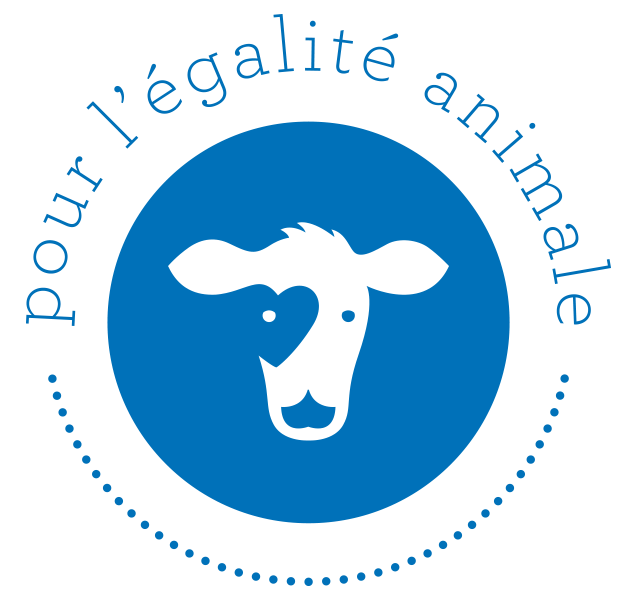 2. Stratégie adoptée
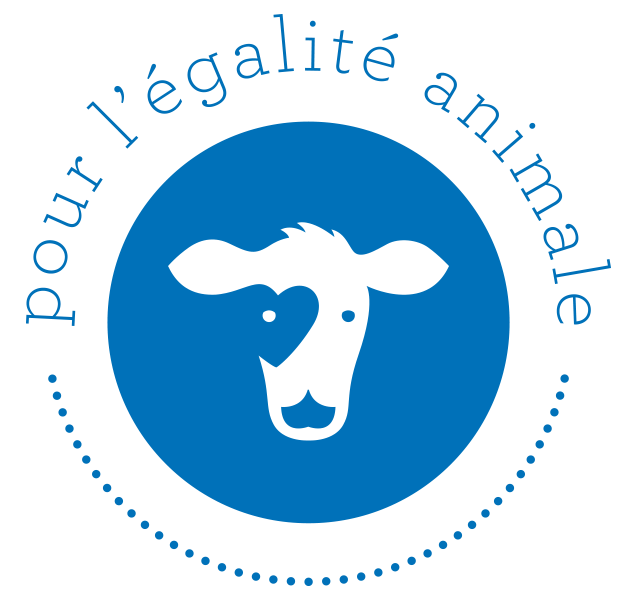 2.1 Quoi ?
Faire connaître la notion de spécisme.
Spécisme = notion philosophique / politique
Véganisme = mode de vie
… au moins aux yeux du public.
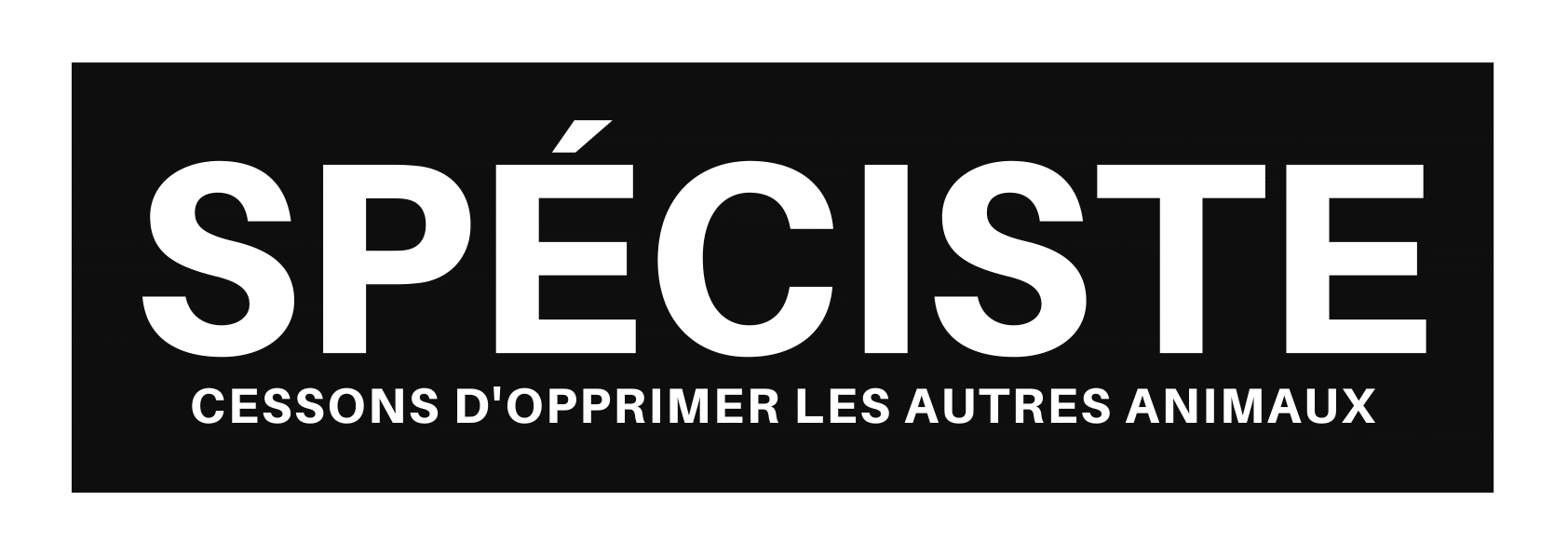 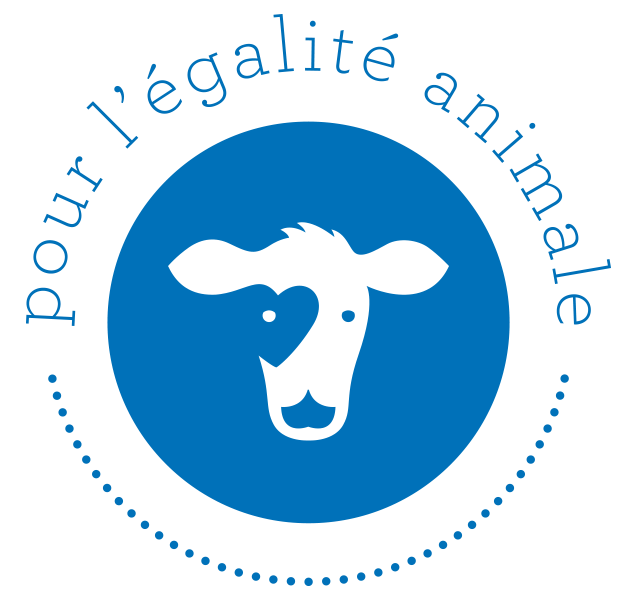 2.2 Pourquoi ?
Parler des animaux plutôt que de bouffe
Parler politique plutôt que régime alimentaire
Changer les institutions et non les gens
La manière de présenter le message importe
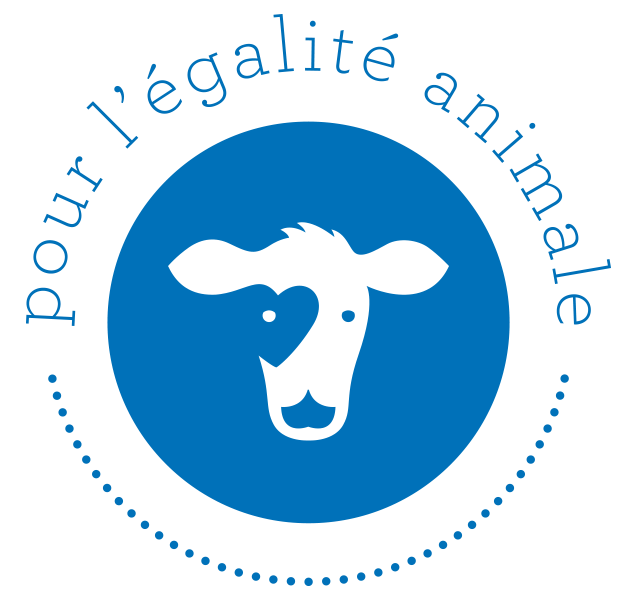 2.2 Pourquoi ?
Approche individualiste vouée à l’échec=> récidivisme: 4 véganes sur 5 remangeront des animaux
(Faunanalytics - How many former vegetarians and vegans are there ?)
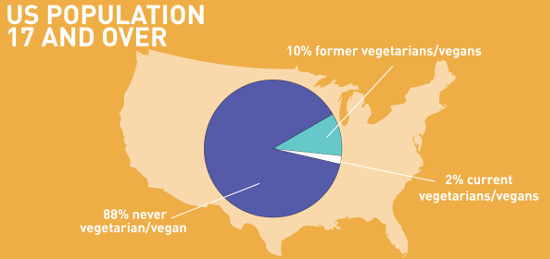 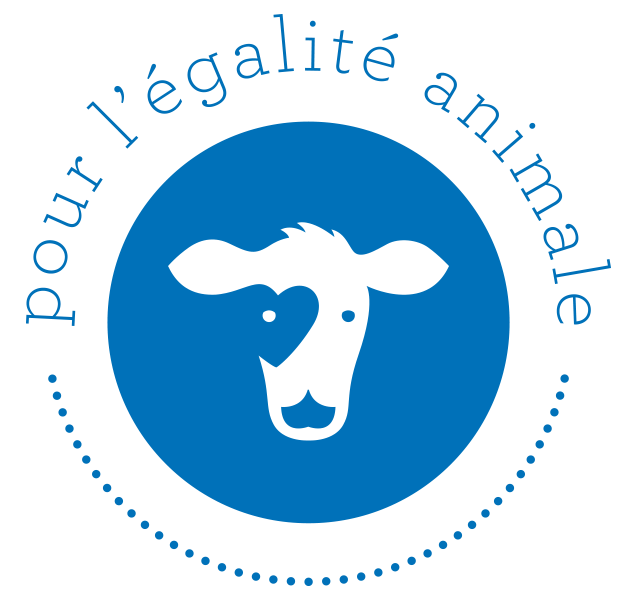 2.2 Pourquoi ?
Nous avons plus besoin:
De militant-e-s… que de consommateur-trice-s
De manifestations… que de cours de cuisine
De discussions sur la stratégie… que sur l’huile de palme
D’un mouvement de contestation sociale… que d’un mode de vie “in”
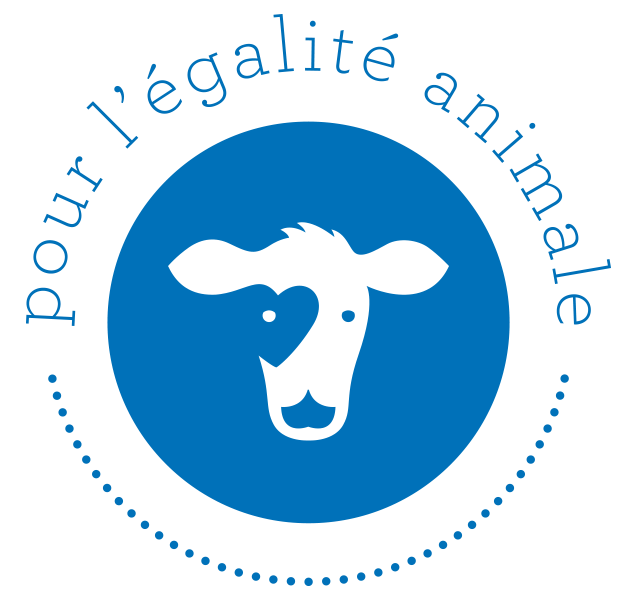 2.2 Pourquoi ?
Précision

Stratégie similaire avec luttes humaines ne signifie pas identité en tous points.

Le contexte n’est pas le même.
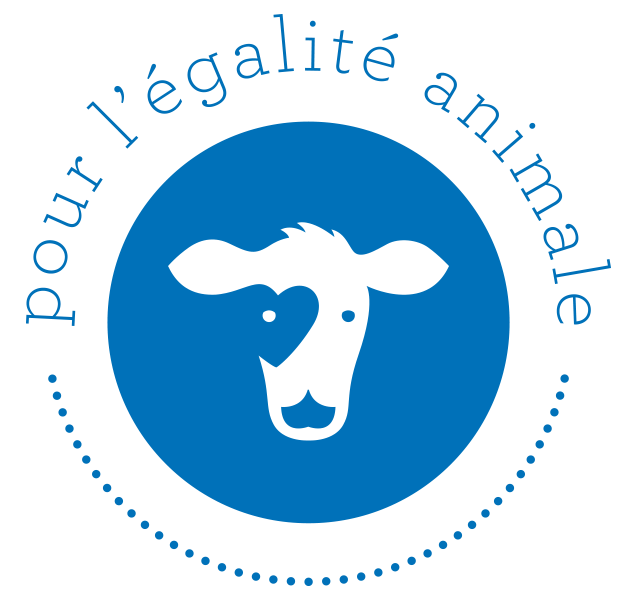 2.3 Comment ?
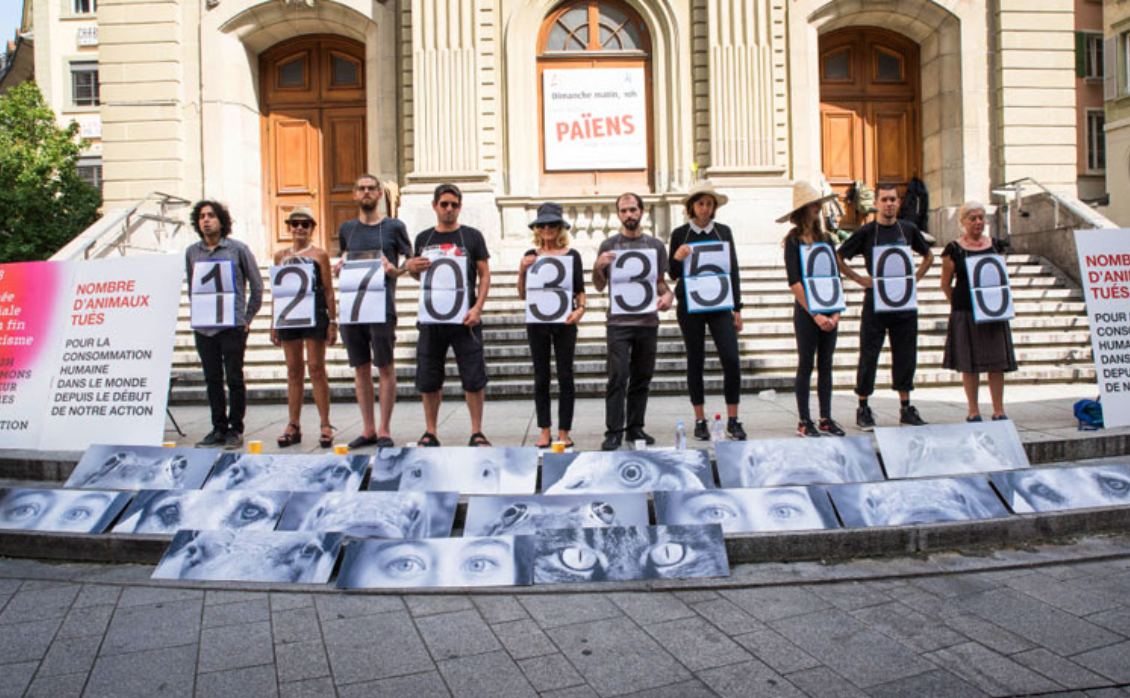 Nom de l’association

Type d’événements organisés
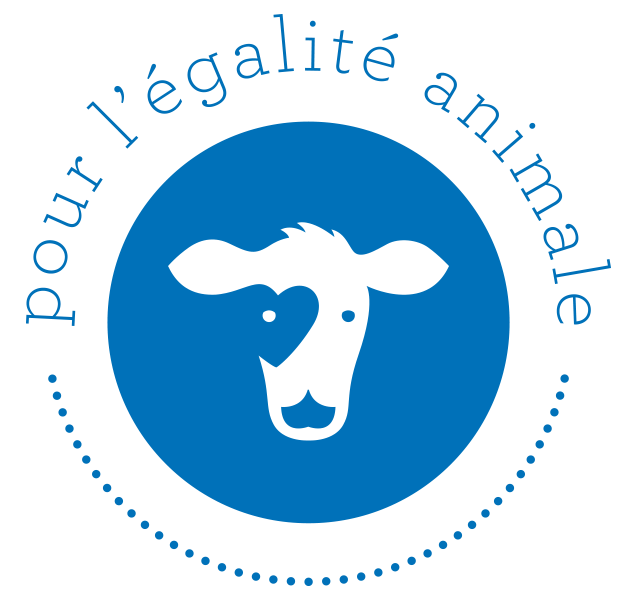 2.3 Comment ?
JMFS et JMFP
Cadre posé
Arguments utilisés
Demandes à l’égard du public
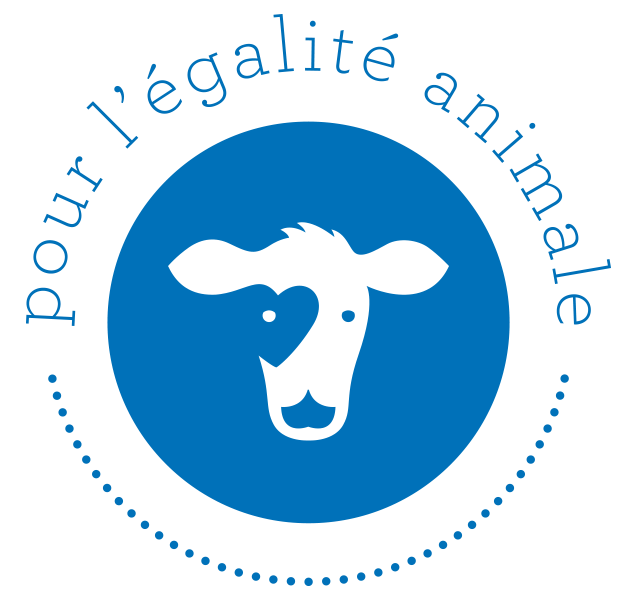 2.3 Comment ?
Stratégie de politisation

Une évidence… vraiment ?
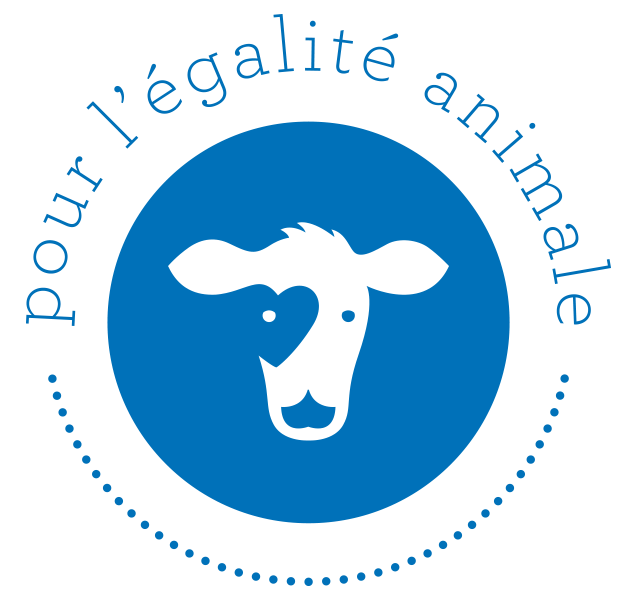 3. Exemples concrets:
enquêtes en abattoirs
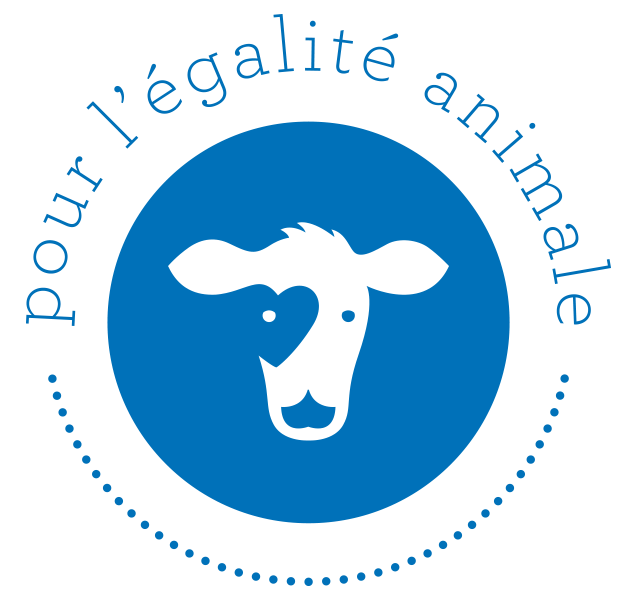 3.1 Contexte
“Derrière les portes”
Vague de vidéos de L214
Reportage de la télé suisse “Ma vie de côtelette”
Vidéo de Virginia Markus (abattoir de Rolle)
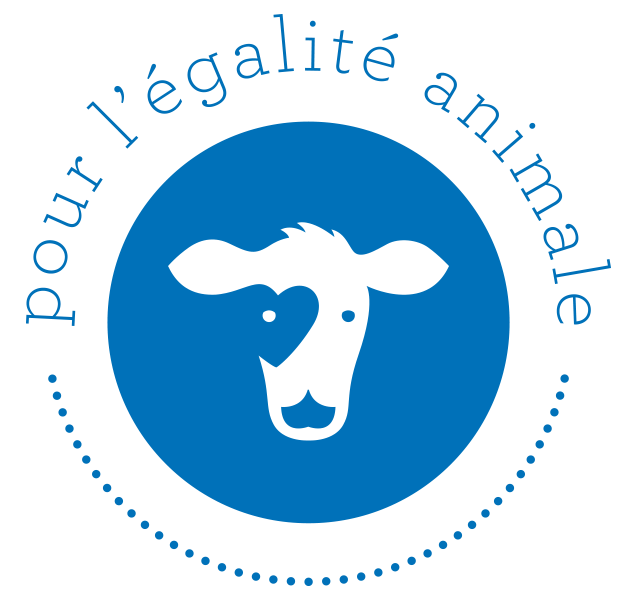 3.2 Contenu des images
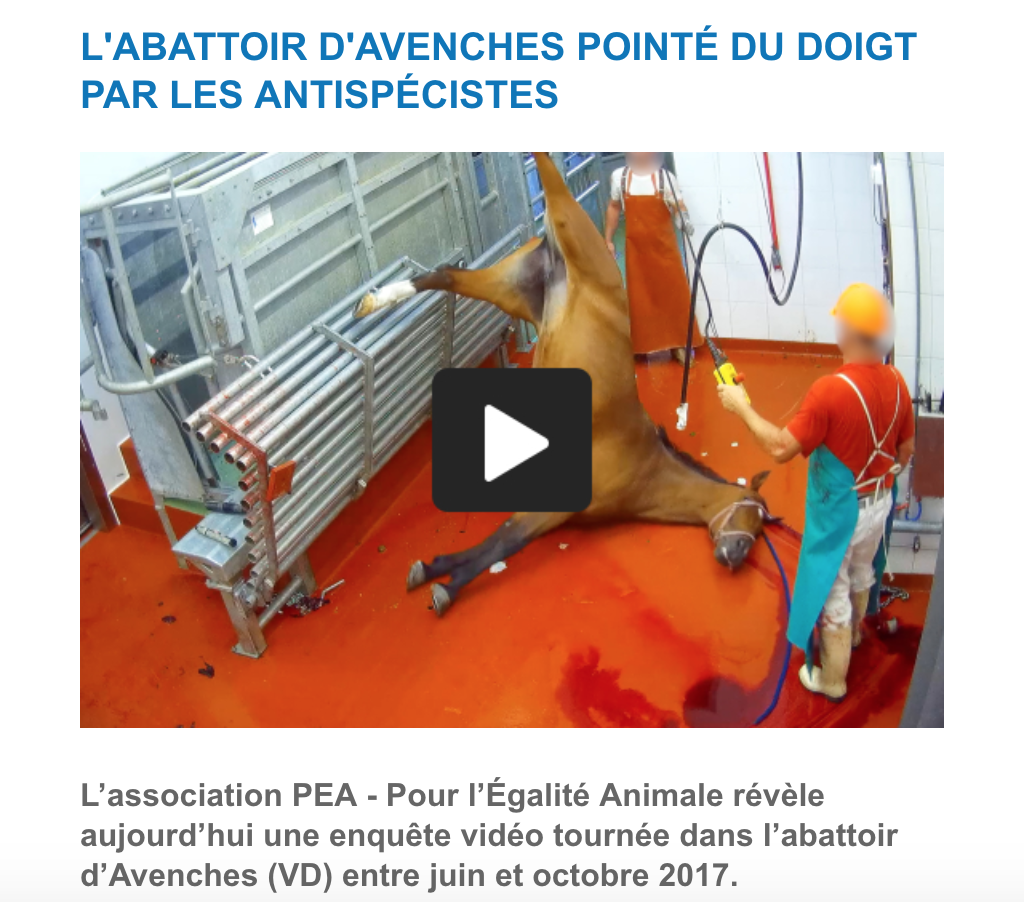 Enquête d’Avenches

Enquête de Moudon
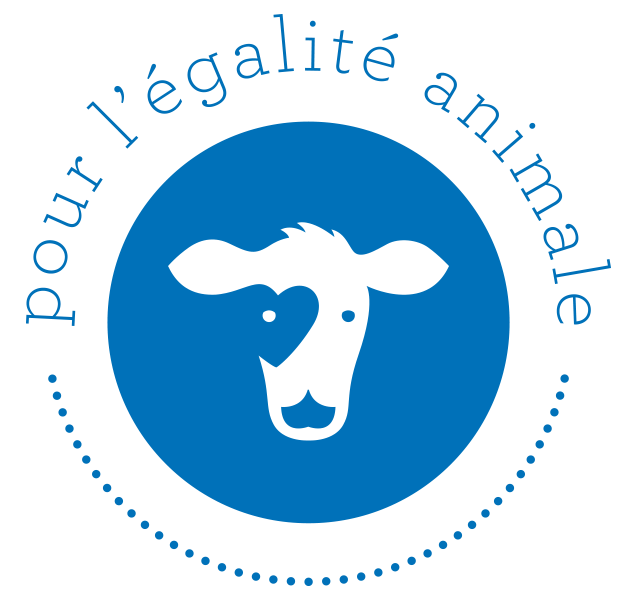 3.2 Contenu des images
Possibilité de mettre l’accent sur:
Les illégalités (mineures)
L’injustice du meurtre



			                 VS
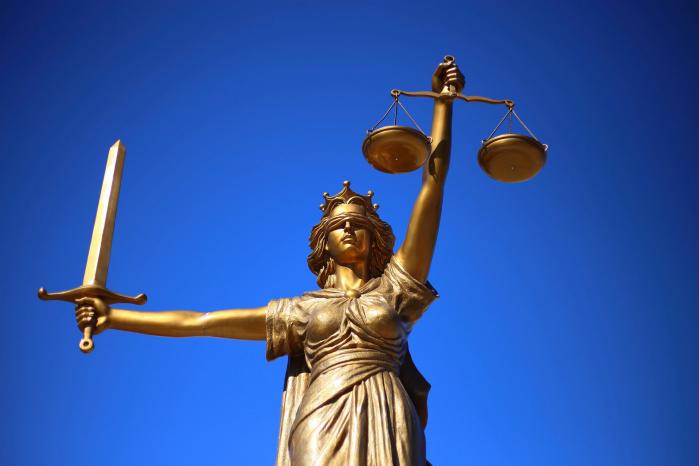 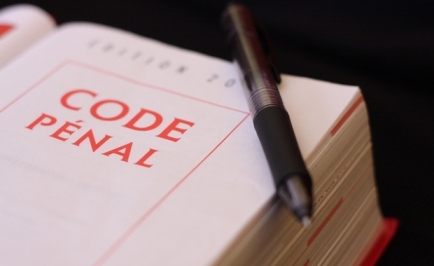 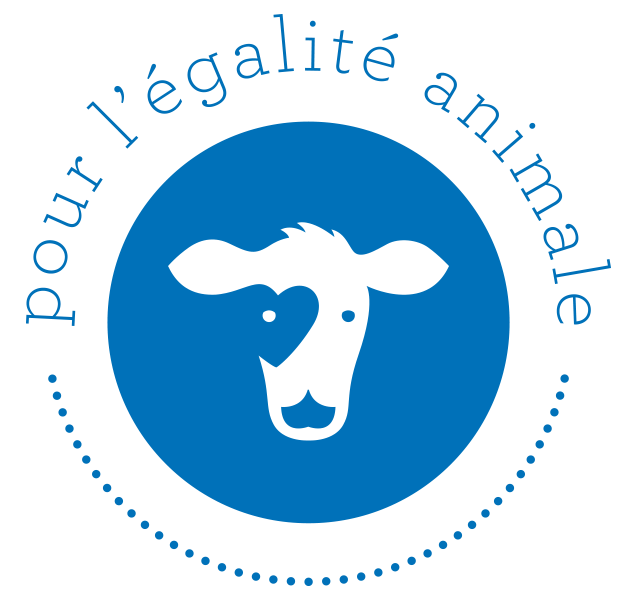 3.2 Contenu des images
Notre communication:

Résistance des animaux
Pratiques standards
Petit abattoir local
“Électrocuté avant d’être égorgés”
Tués les uns devant les autres
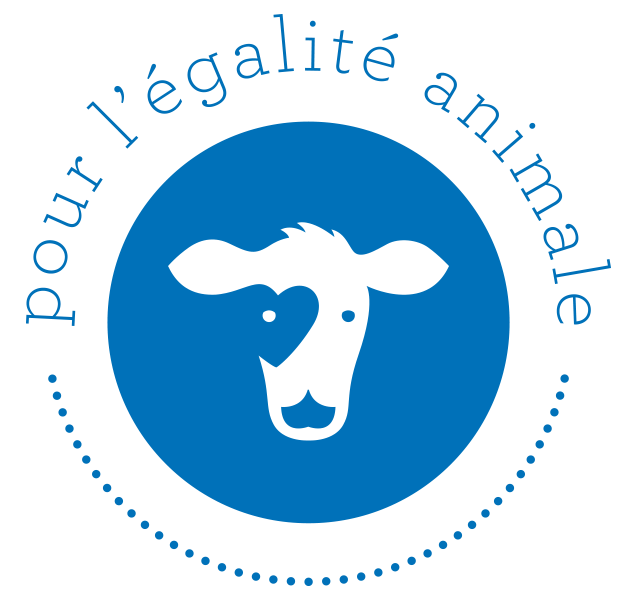 3.3 Différence de discours (CH / FR)
Communiqué de presse
Cet abattoir met en avant l’aspect local sur son site internet et se vante de fournir les boucheries artisanales de la région. L’association vise donc à démentir l’idée reçue selon laquelle les abattoirs et les boucheries régionaux seraient nécessairement plus respectueux du bien-être des animaux.
Pia Shazar, porte parole de l’association commente: “Local ou non, le problème avec l’abattage reste le même: on tue des animaux contre leur gré et cela ne peut donc se faire que de manière violente.”
Au sujet de cette enquête, Pia Shazar explique: “Les abattoirs sont une institution résolument spéciste qui illustre le mépris de notre société à l’égard des droits les plus fondamentaux des animaux. Nos images révèlent un massacre injustifiable face auquel il est urgent que nous nous mobilisions tou-te-s. Chaque personne éprise de justice devrait exiger la fermeture des abattoirs”.
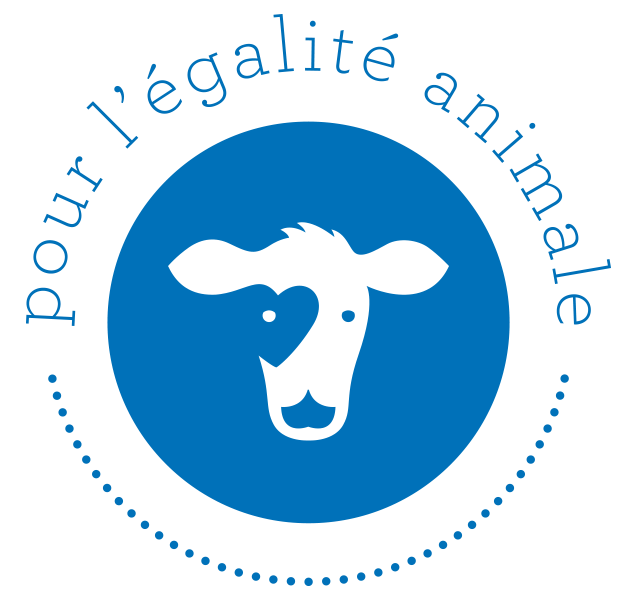 3.3 Différence de discours (CH / FR)
Site web

www.abattoirs-suisses.ch
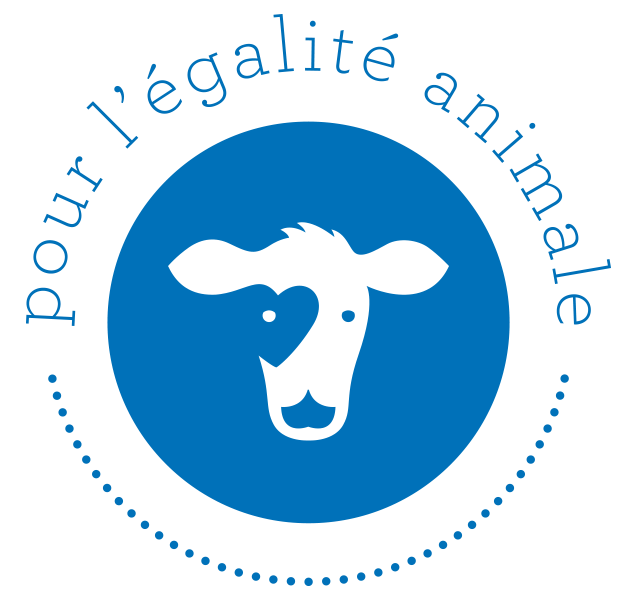 3.3 Différence de discours (CH / FR)
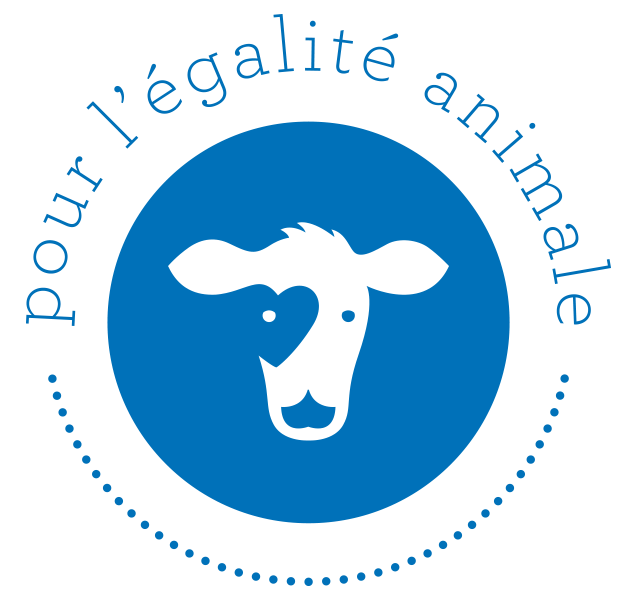 3.3 Différence de discours (CH / FR)
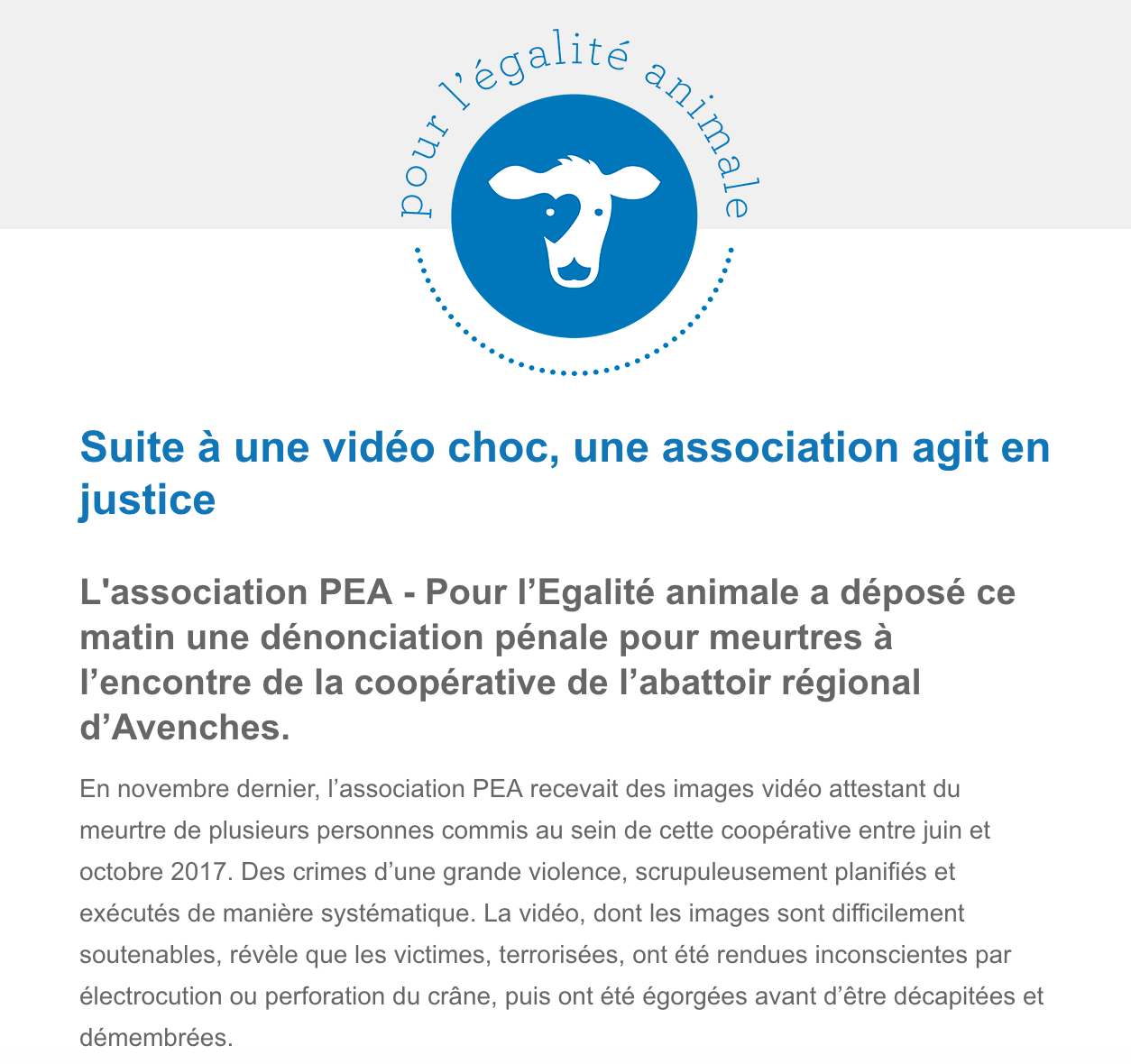 Mais d’autres militantes ont porté plainte pour mauvais traitements
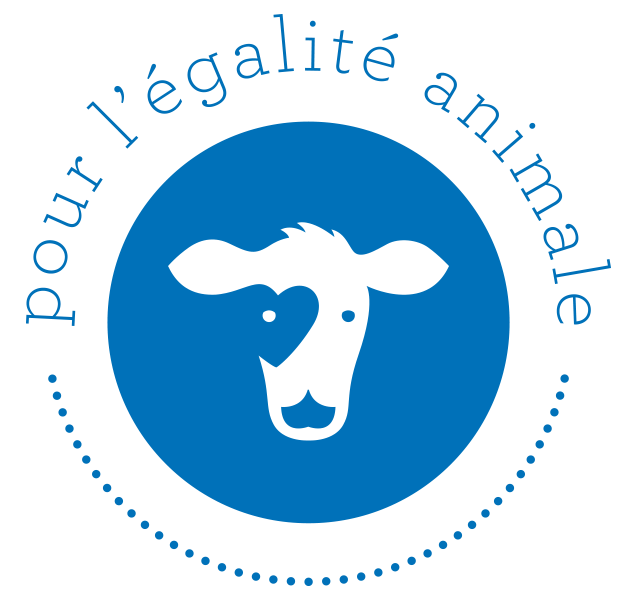 3.3 Différence de discours (CH / FR)
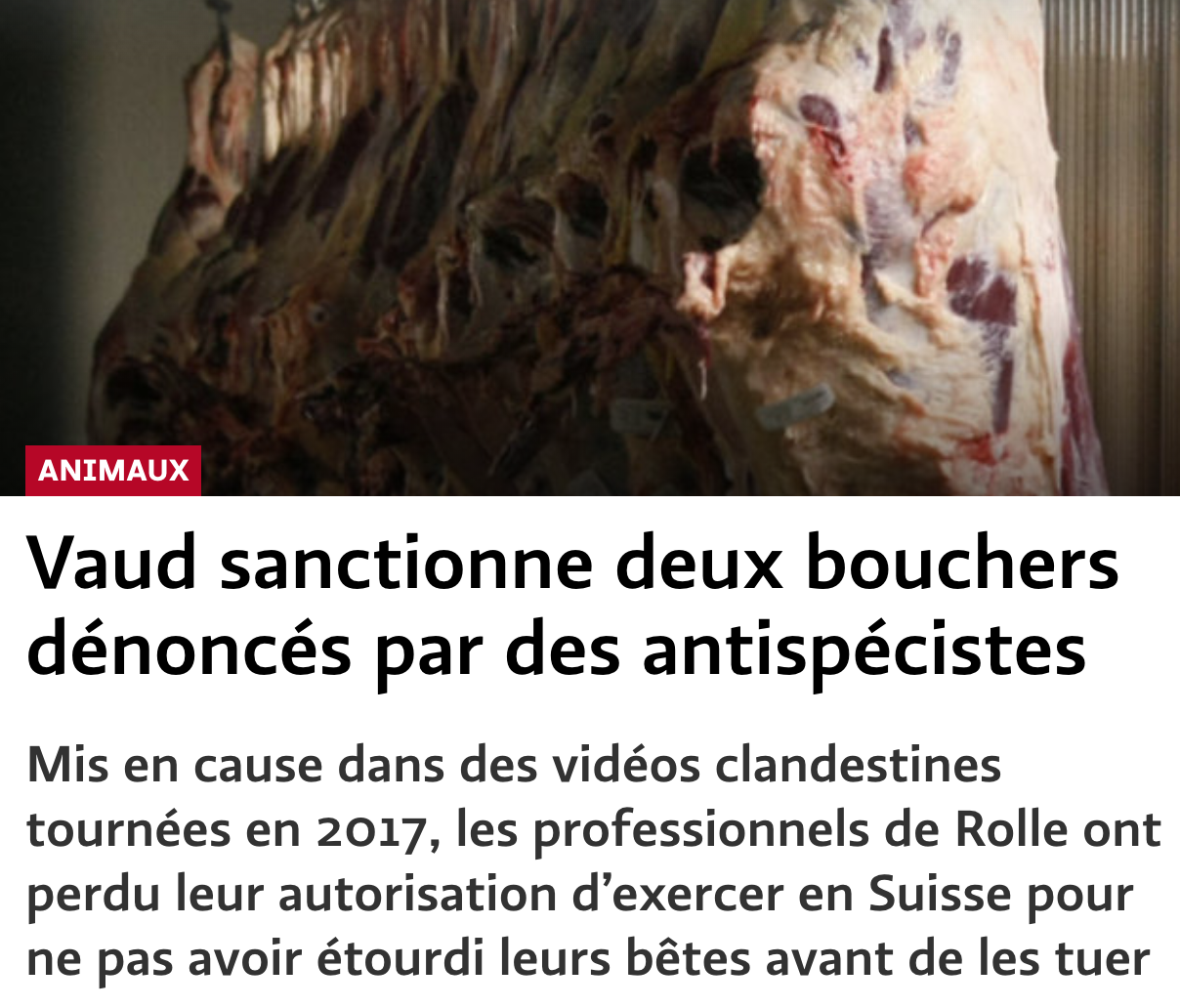 A la suite des images de Virginia Markus:
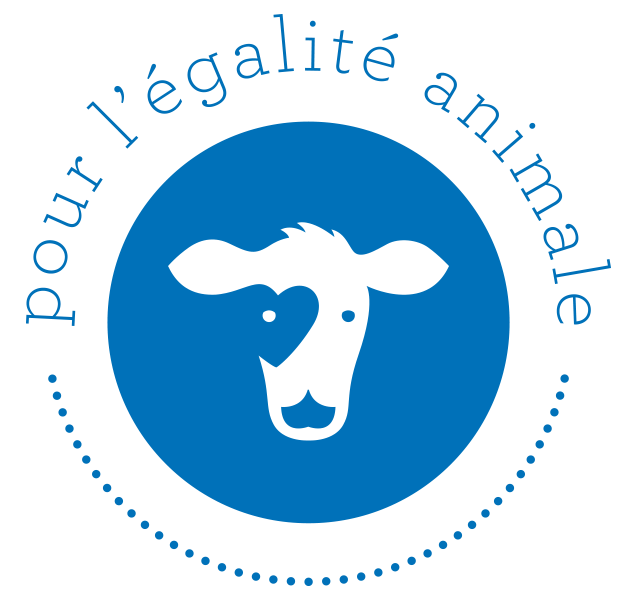 3.3 Différence de discours (CH / FR)
“Cette entreprise est le parfait exemple de la malhonnêteté de l’industrie de la viande. On veut nous faire croire que les animaux qui sont vendus sont tués dans le “respect”. Mais peut-on vraiment tuer avec respect un animal qui ne veut pas mourir?”

(Extrait du communiqué de presse)
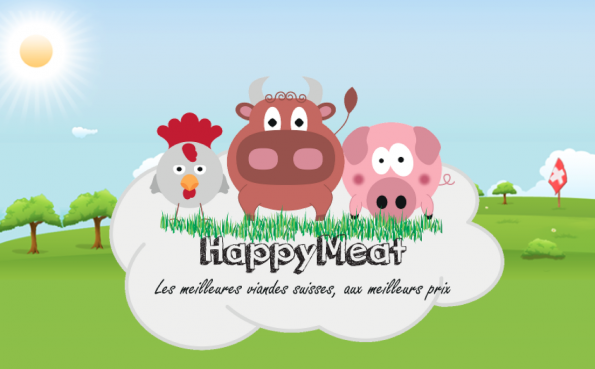 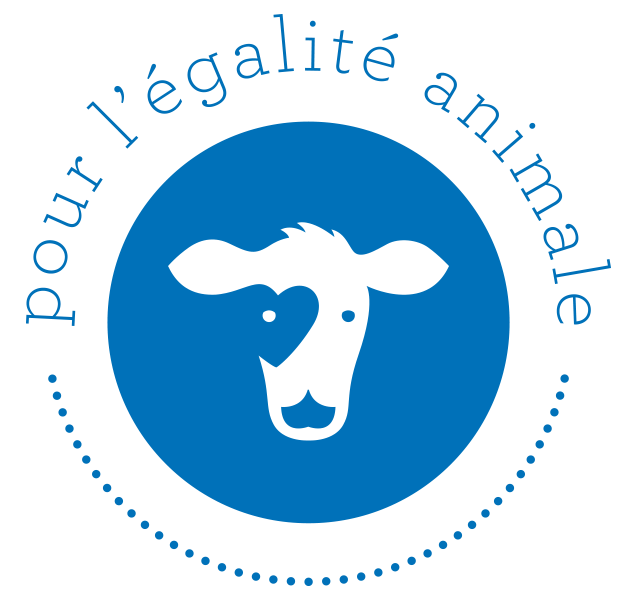 3.3 Différence de discours (CH / FR)
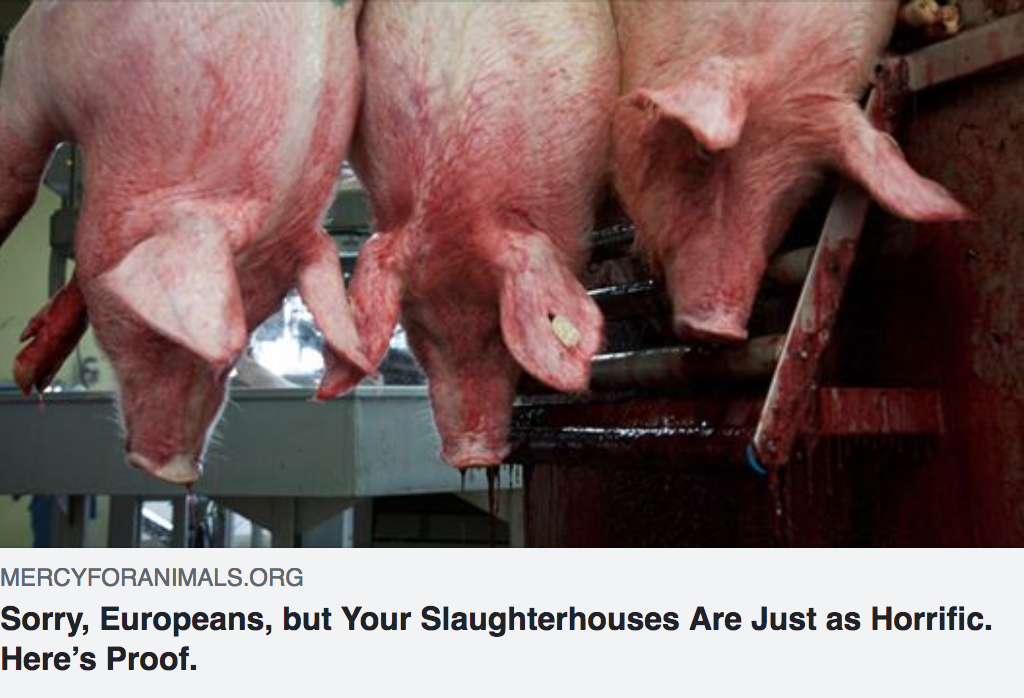 Reprise de l’enquête par d’autres associations
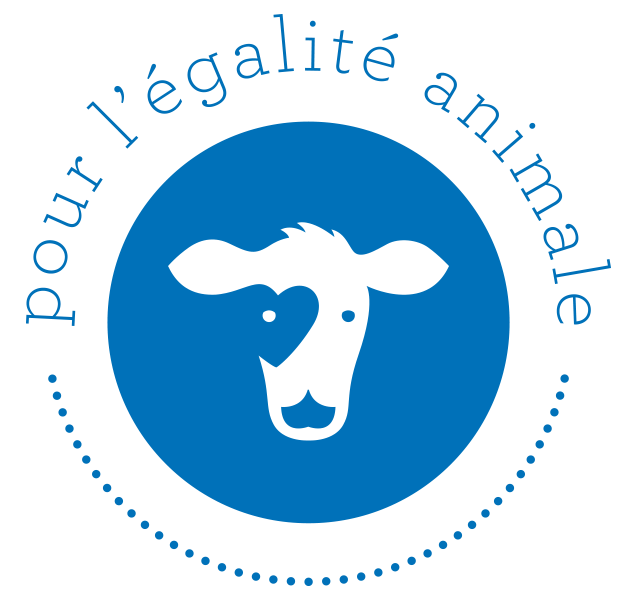 3.3 Différence de discours (CH / FR)
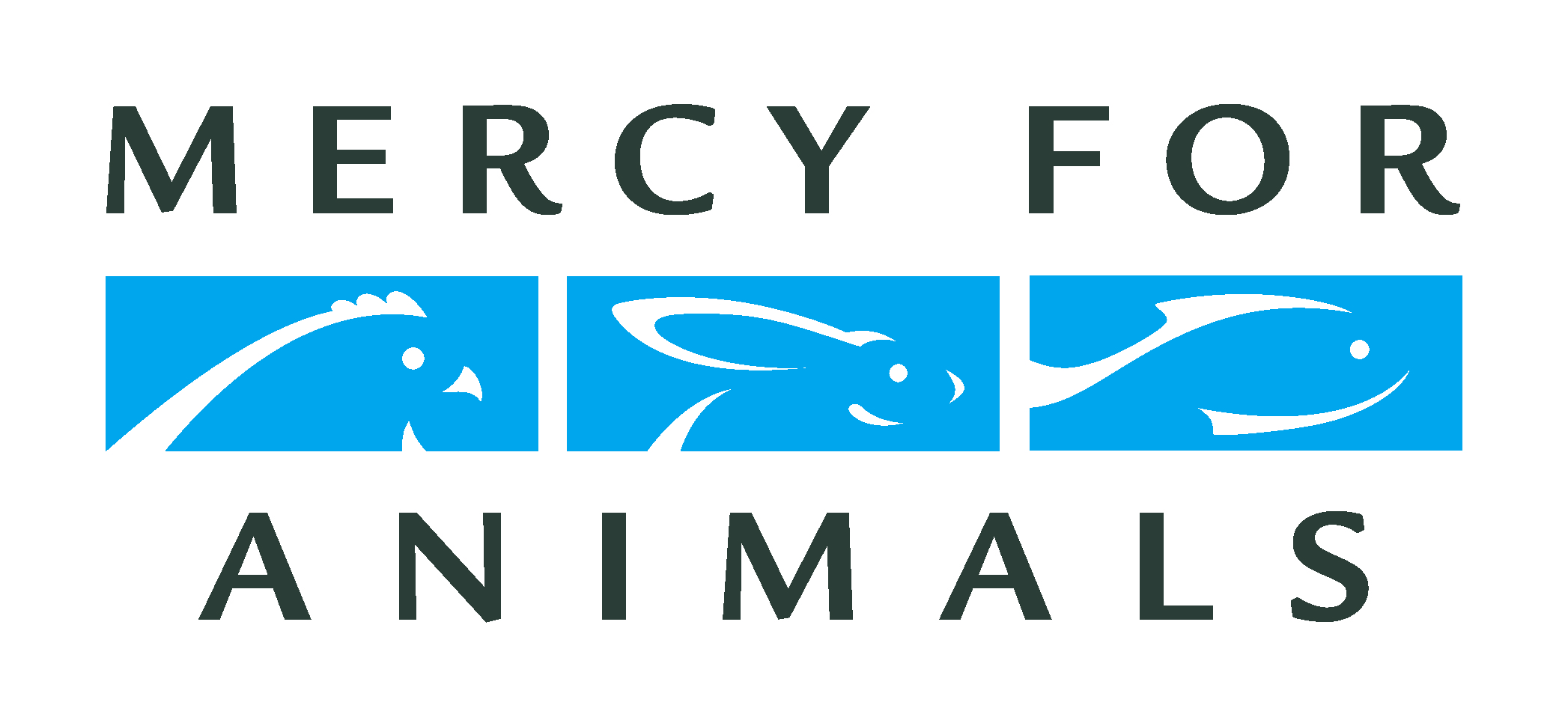 “Swiss animal rights group Pour l’Egalité Animale just released a disturbing undercover investigation of a slaughterhouse in Avenches, Switzerland.

Heartbreaking footage shows workers fighting with animals who are desperately trying to save themselves. At one point, two workers struggle to hold down a goat who is battling for his life.

While many European countries have some of the world’s strictest animal welfare laws, this video proves that there is truly no humane way to kill an animal who wants to live.”
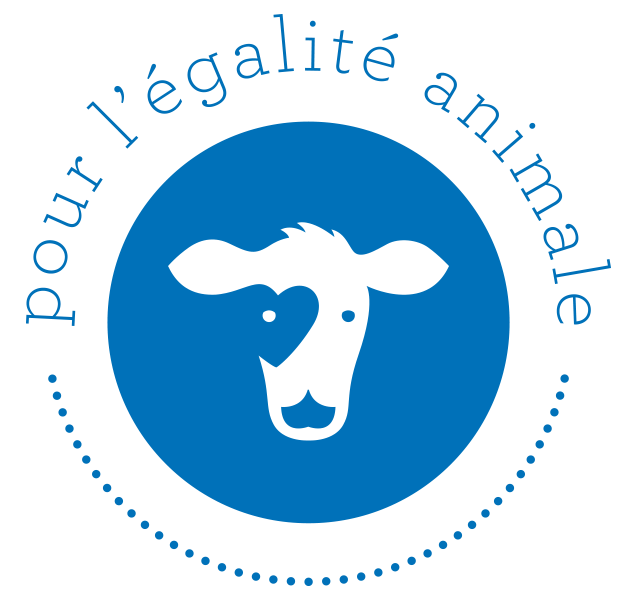 4. Résultats et fonctionnement des médias
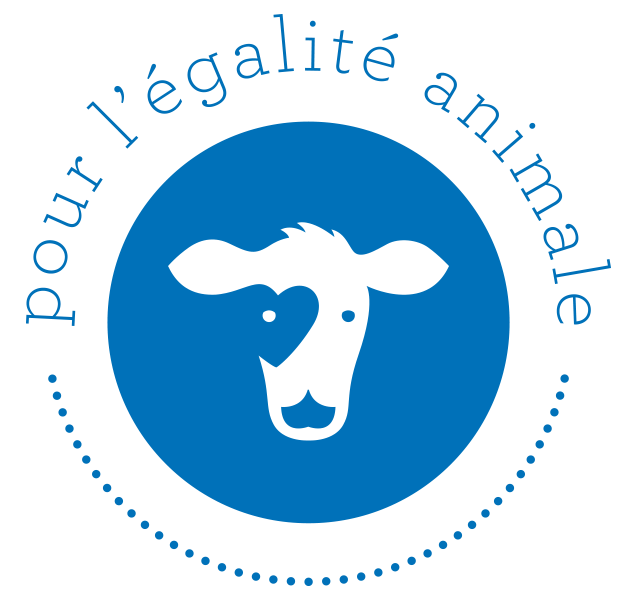 4.1 Faiblesses de la stratégie
Recherche de spectaculaire
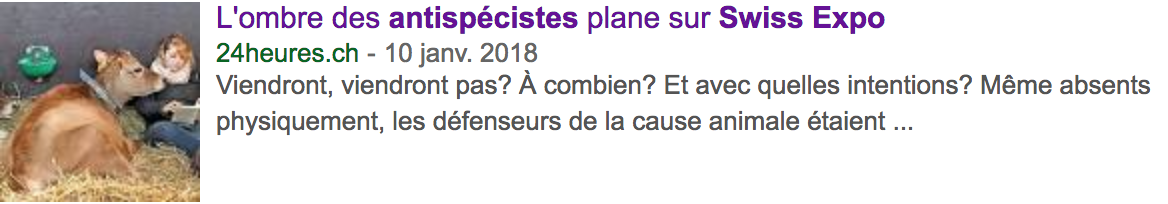 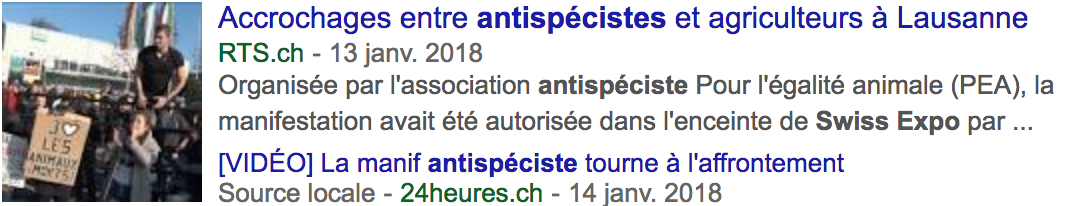 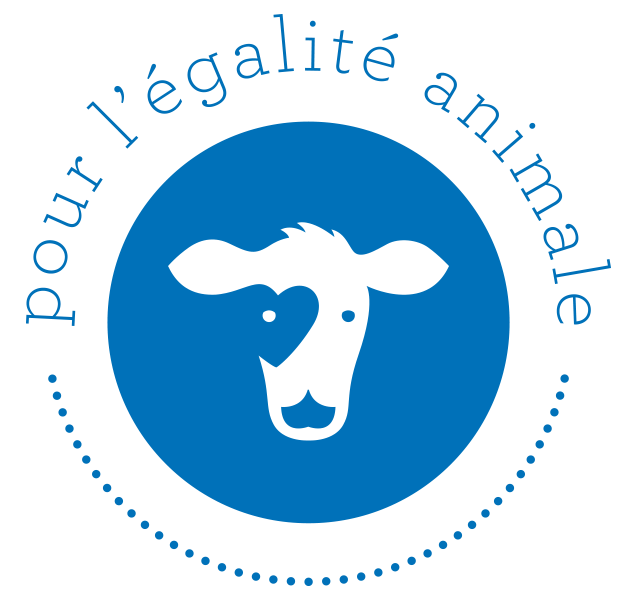 4.1 Faiblesses de la stratégie
Recherche de spectaculaire
Le cas des vitrines cassées - plus de 30
articles sur le sujet.
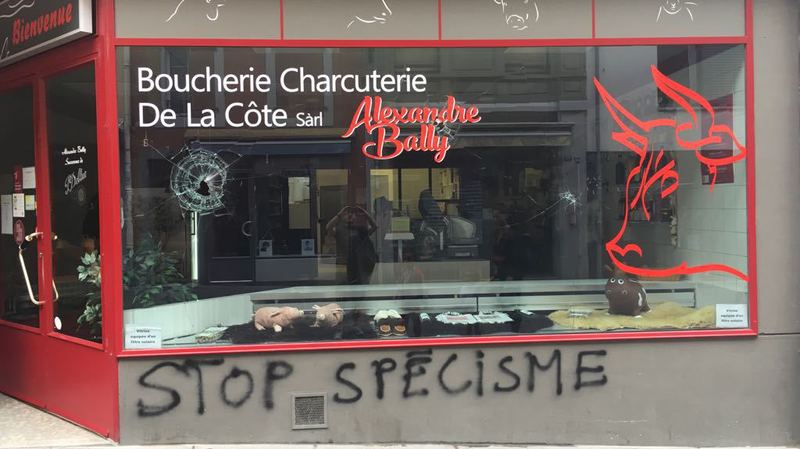 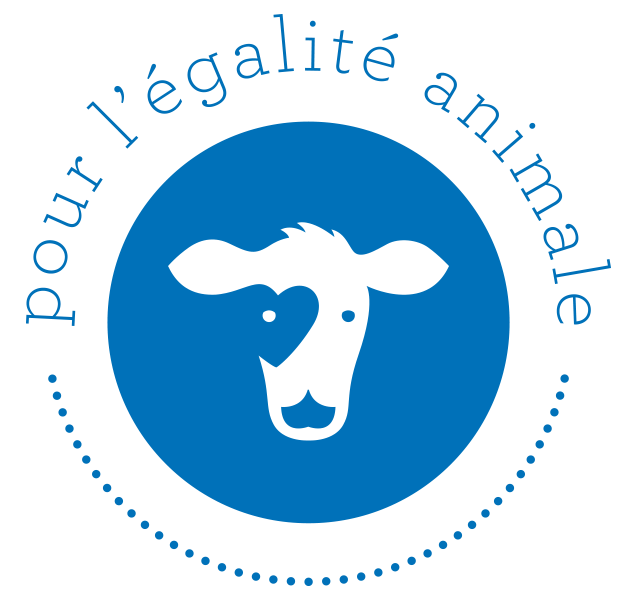 4.1 Faiblesses de la stratégie
Recherche de spectaculaire

Attrait de l’illégalité

Faire monter la véganaise
=> “Le mouvement se radicalise!”
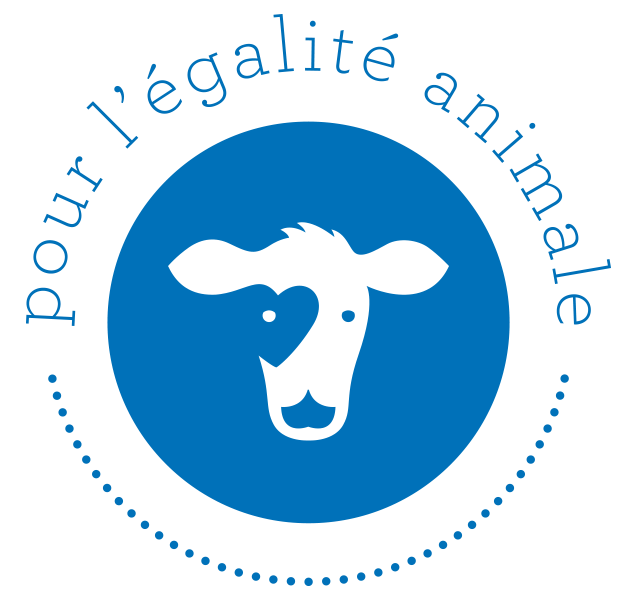 4.1 Faiblesses de la stratégie
Recherche de spectaculaire
Pas de place pour la complexité

=> Problème de la surenchère, besoin de nouveauté constamment

On ne peut pas dénoncer le spécisme perpétuellement.
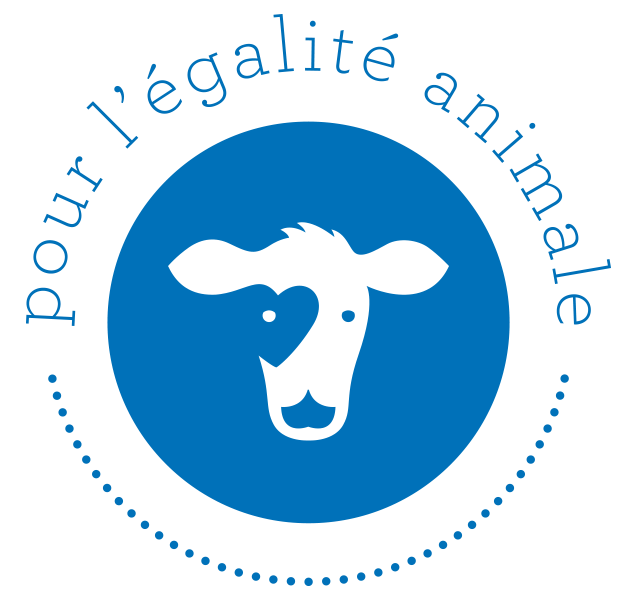 4.1 Faiblesses de la stratégie
Pas de place pour la complexité

Le problème
Les campagnes de fond n’intéressent pas autant les médias. Pourtant c’est ce qui est le plus nécessaire au mouvement.
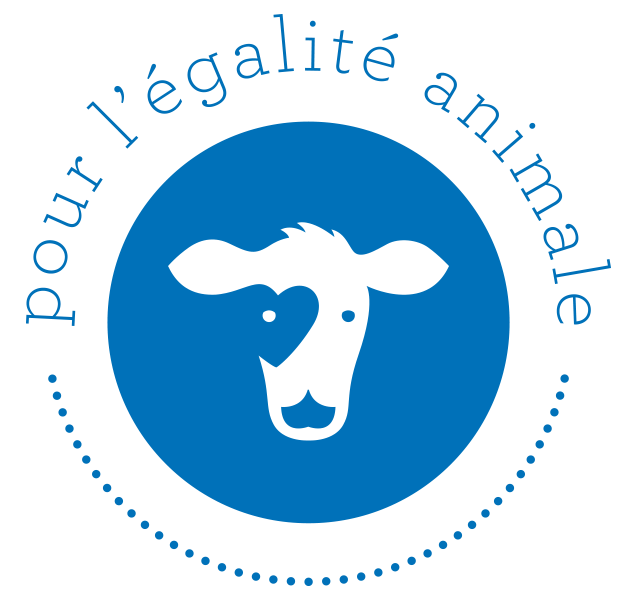 4.1 Faiblesses de la stratégie
Saturation (trop d’articles, trop d’actions)

Dépendance aux médias

Message peu compris par le public

Ne sait pas que faire de notre revendication
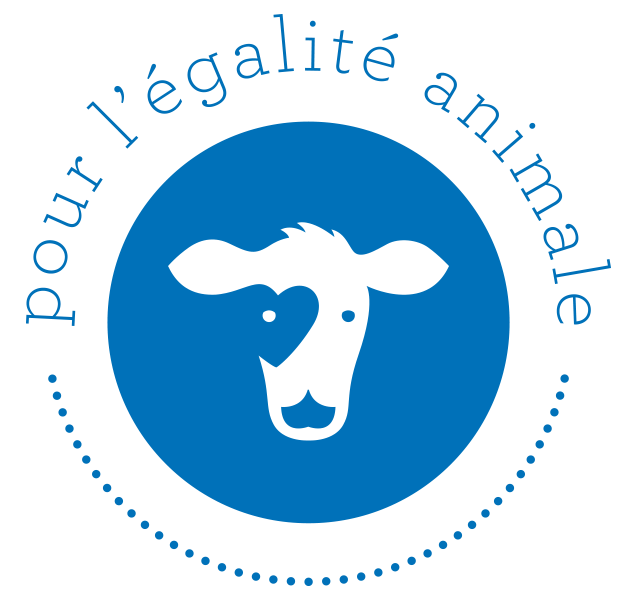 4.2 Forces de la stratégie
Toucher l’ensemble de la population
Crédibiliser le mouvement
Acquérir de la légitimité
Toucher les politiques
Le tout sans rien payer
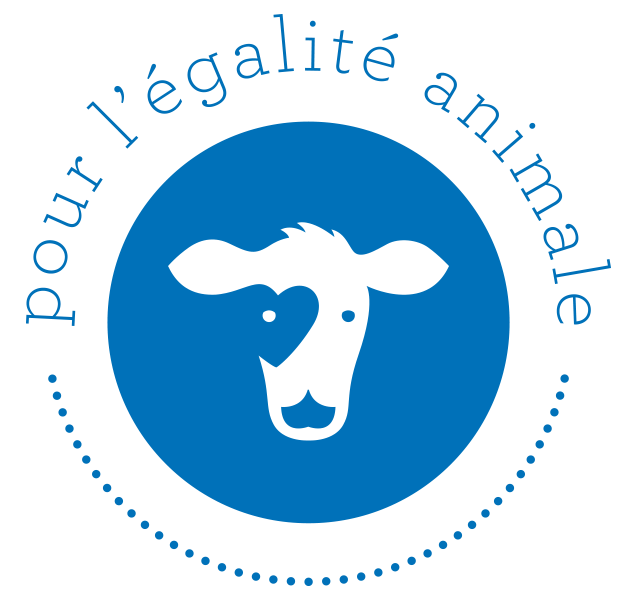 4.2 Forces de la stratégie
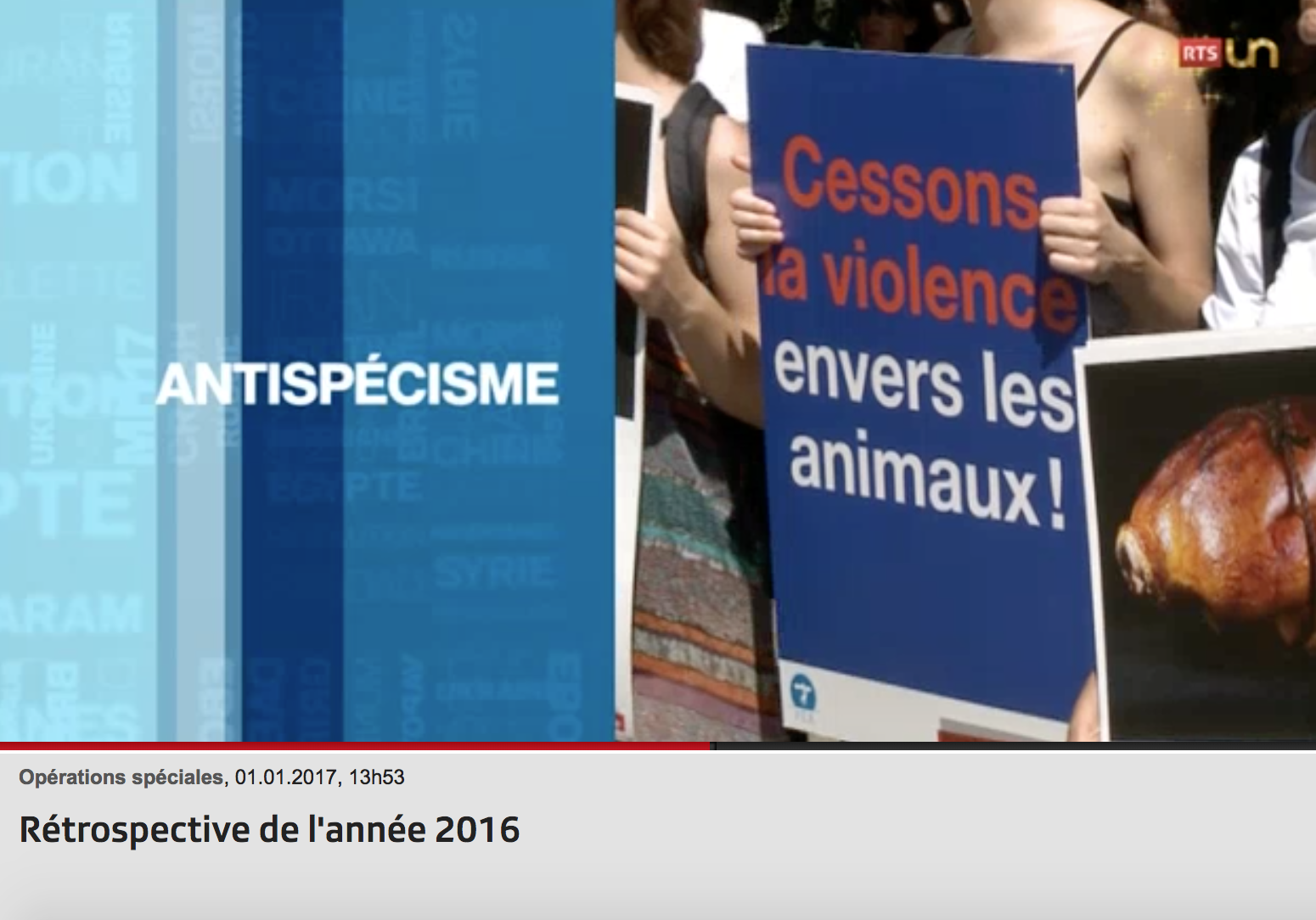 Le retentissement médiatique autour de la Journée Mondiale pour la Fin du Spécisme
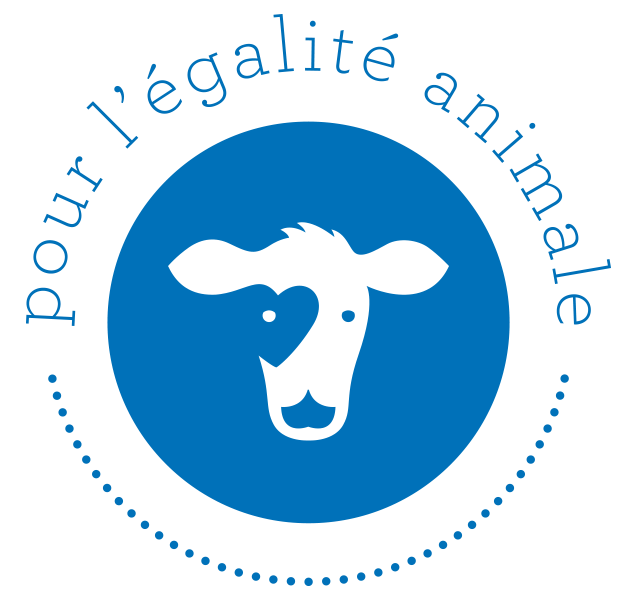 4.2 Forces de la stratégie
On parle (beaucoup) du mouvement.
On est décrit comme antispécistes (et non comme véganes).
Les journalistes ont bien compris notre message.
Message solide, rigoureux et politisé
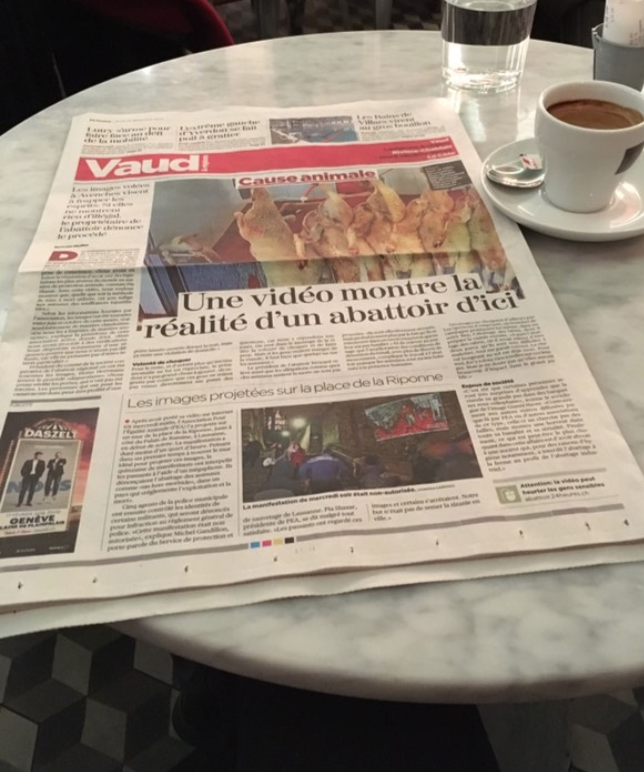 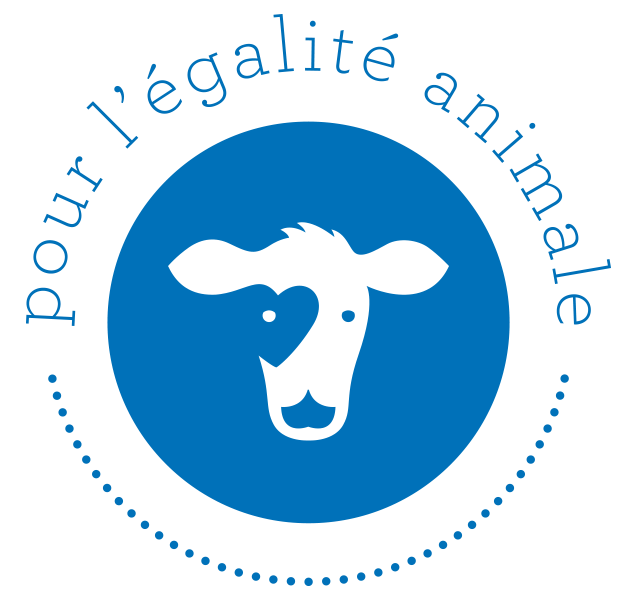 4.2 Forces de la stratégie
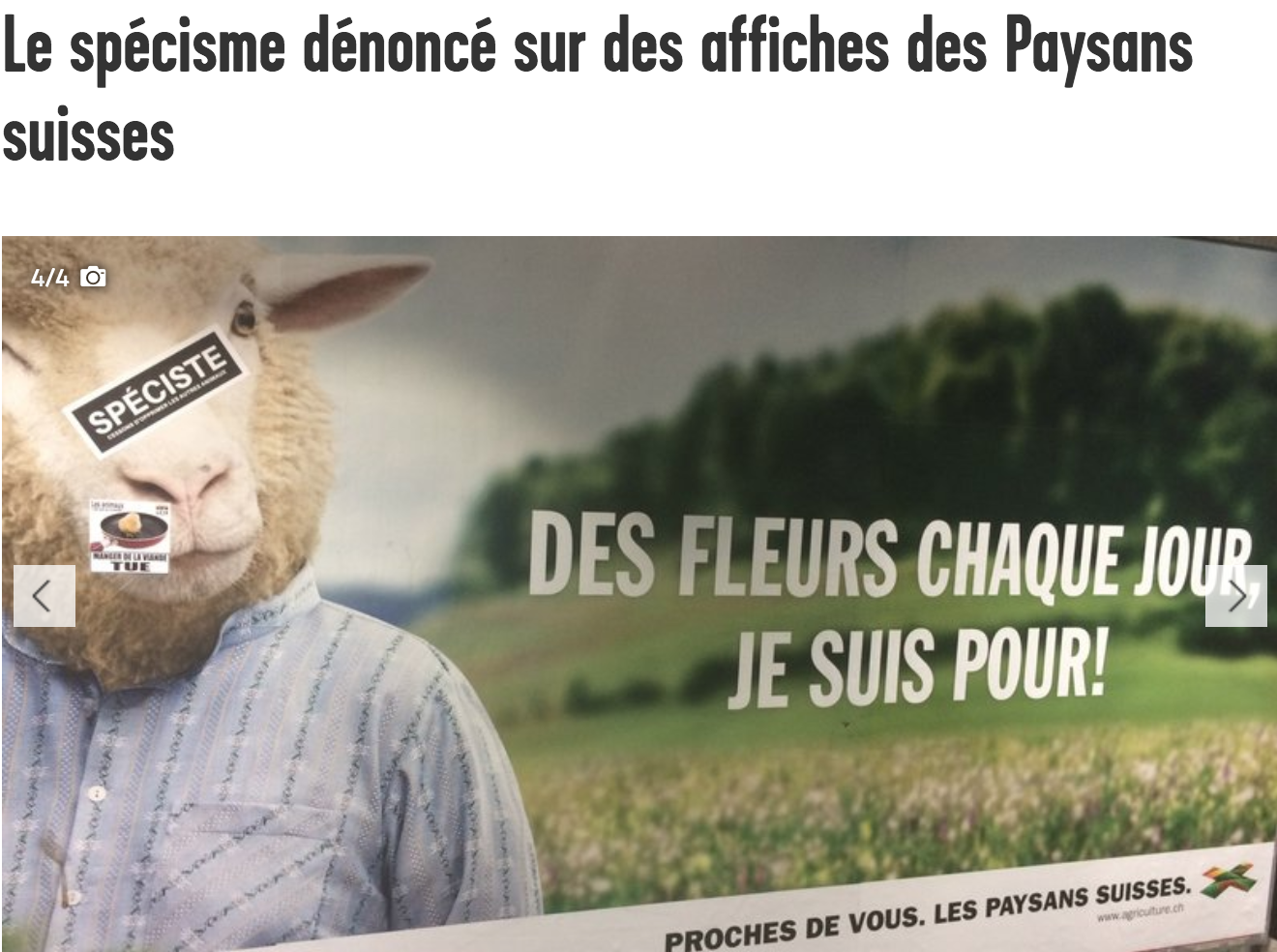 Le cadre posé est respecté (politique plutôt que bouffe).
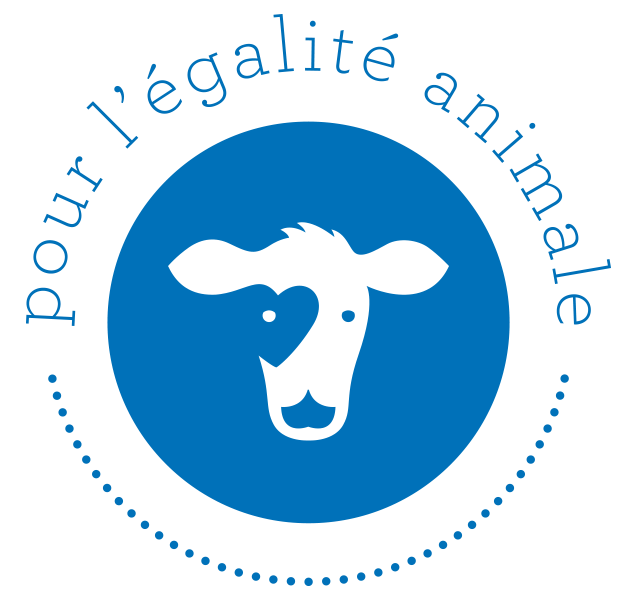 4.2 Forces de la stratégie
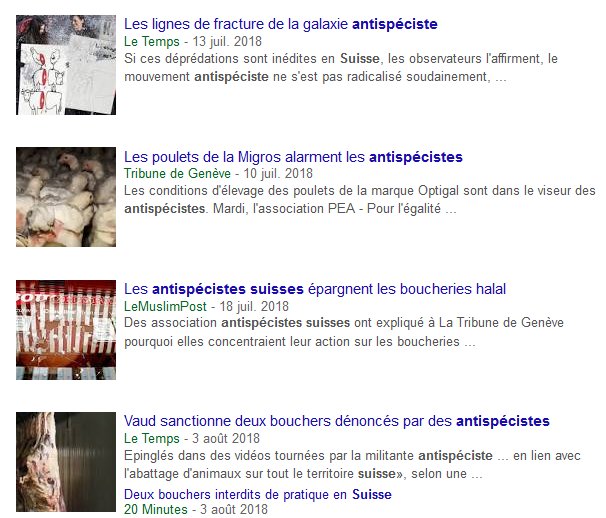 Recherche des mots “antispéciste / Suisse” sur Google Actualités
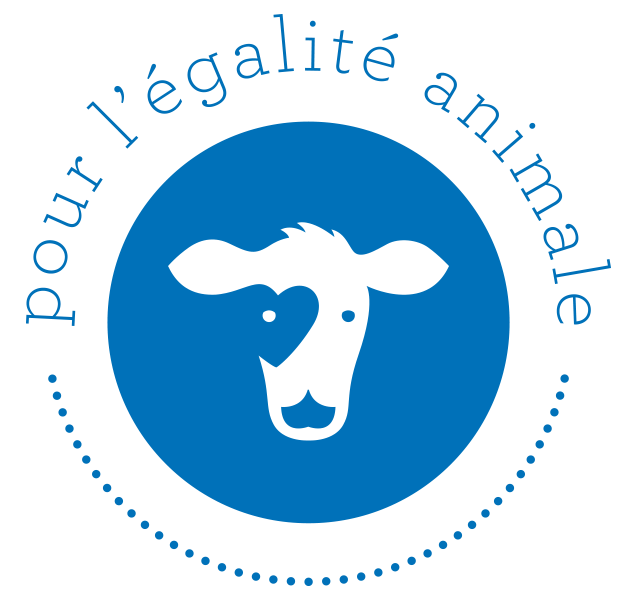 4.2 Forces de la stratégie
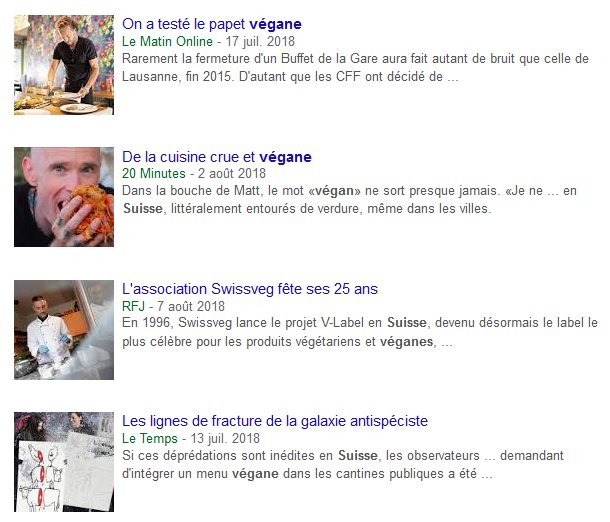 Recherche des mots “végane / suisse” sur Google Actualités
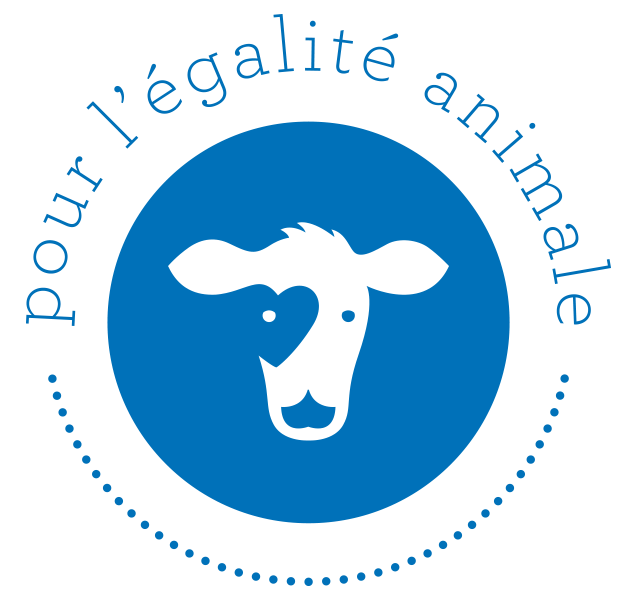 4.2 Forces de la stratégie
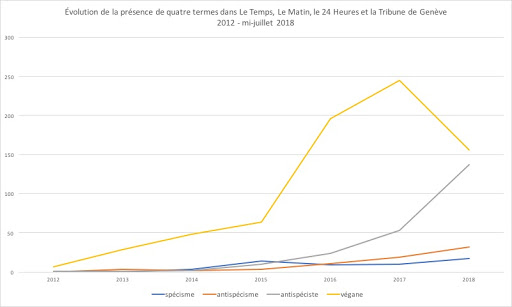 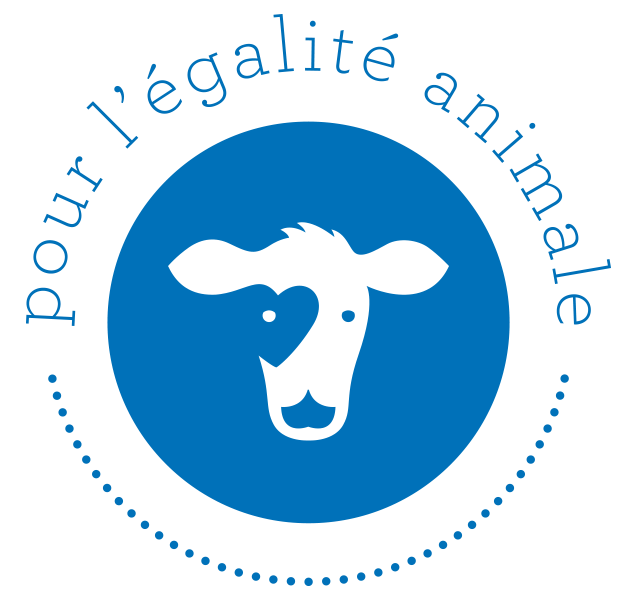 4.2 Forces de la stratégie
Première étape de notre objectif atteinte:

on parle de spécisme dans les médias.
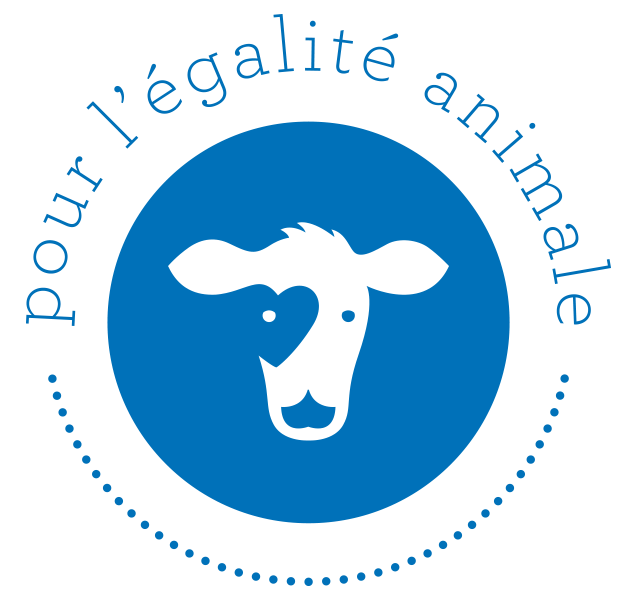 5. Perspectives d’avenir
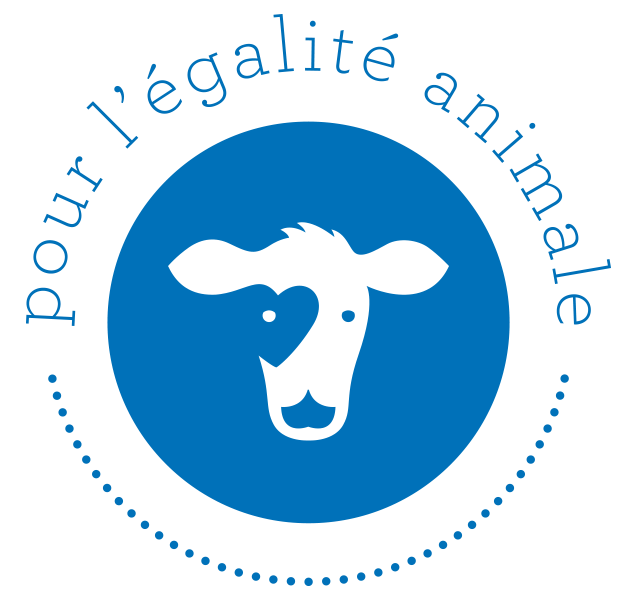 5.1 Besoins du mouvement
Quelle sera la deuxième étape ?
Multiplier les canaux de diffusion
Créer nos propres canaux
Coordonner les actions
Actions à résultat concret plutôt qu’uniquement sensibilisation
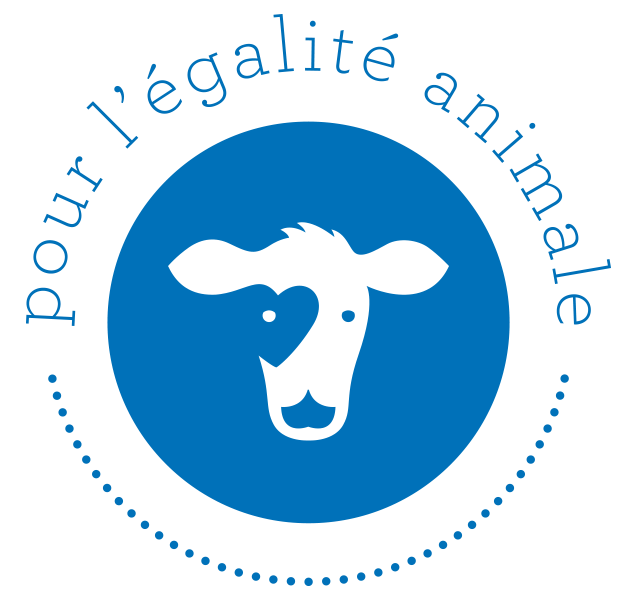 5.1 Besoins du mouvement
S’adapter au fonctionnement des médias

“Je pense que nous devons trouver une orientation entre ces deux stratégies – ni rester complètement en dehors des médias dominants, ni nous adapter simplement à ce que sont ces médias maintenant.”

Entretien avec Mark Fisherwww.solidarites.ch/journal/d/cahier/8748
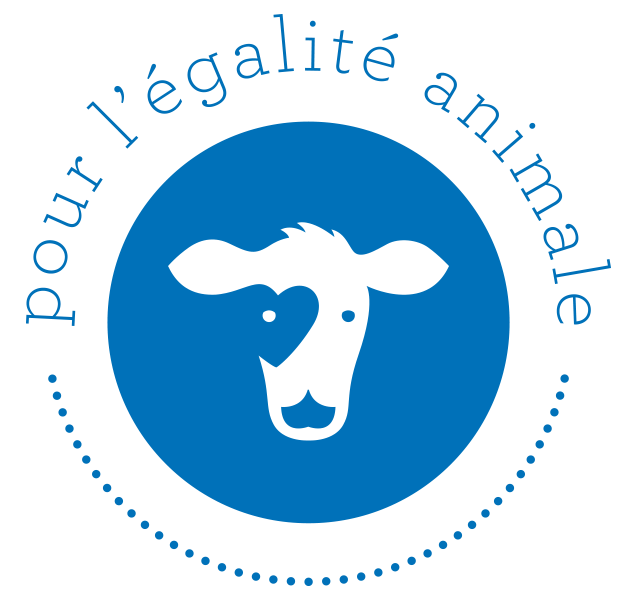 5.2 Questions d’ouverture
Éviter les fausses dichotomies

stratégie véganiste <=> action directe

Il faut faire preuve d’imagination.
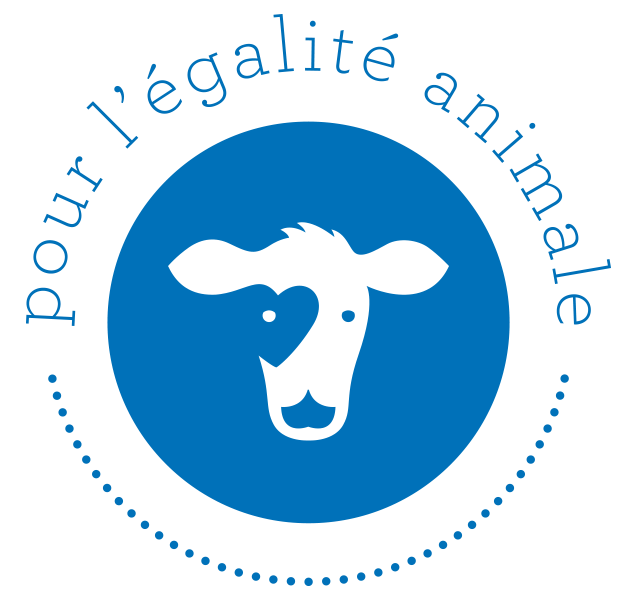 5.2 Questions d’ouverture
Démocratie directe = frein aux changements sociaux ?

Est-ce que Gary Francione aurait raison ?
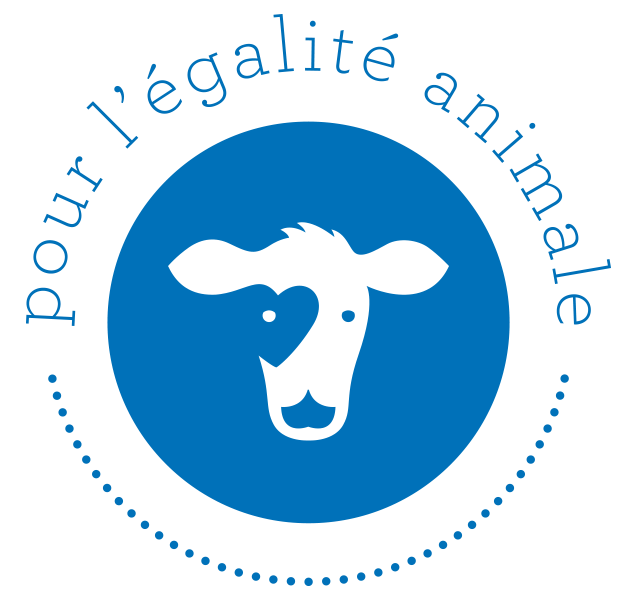 Questions ?
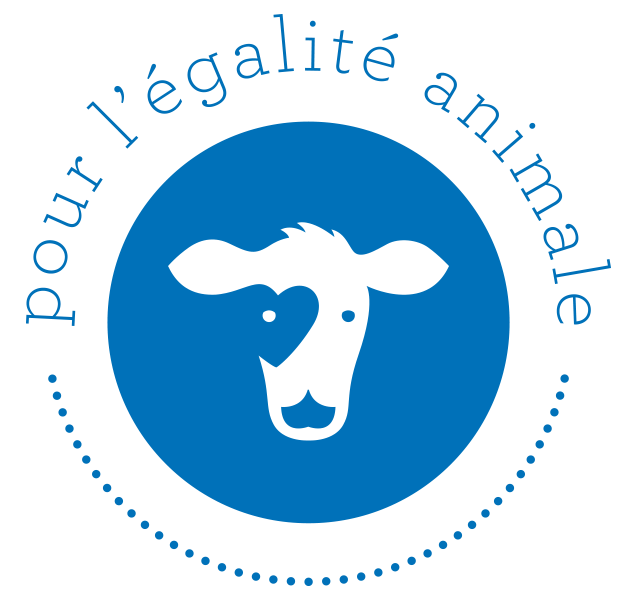 Asso-pea.ch

pia.shazar@asso-pea.ch - fabien.truffer@asso-pea.ch